On-Demand Guidance on Northern Campus Library’s Service
Managing references : EndNote basic, Mendeley, and Zotero
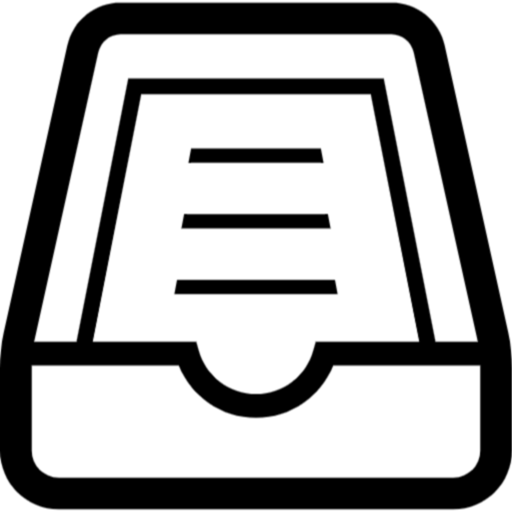 Hokkaido University
Northern Campus Library
April 2019
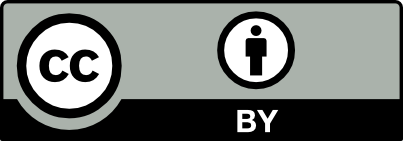 1
Managing references
1) Reference Management Software

2) EndNote basic

3) Mendeley

4) Zotero

5) Sources and cautionary points
2
1) Reference Management Software
3 Main Functions
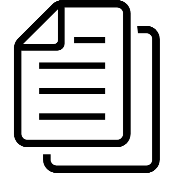 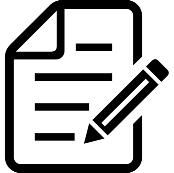 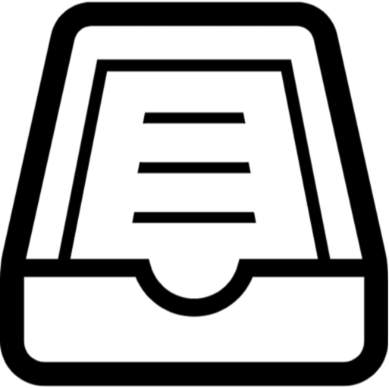 IMPORT

Import bibliographic data including full-text (PDF)
OUTPUT

Generate a reference list
in your manuscript
MANAGE

Save bibliographic data
and share them in groups
This guidance introduces as representative software
EndNote basic, Mendeley, and Zotero
3
1) Reference Management Software
EndNote basic and Mendeley are enhanced for students and faculty of Hokkaido University
Each time you access from inside the campus, you can use the enhanced function for a year
4
2) EndNote basic
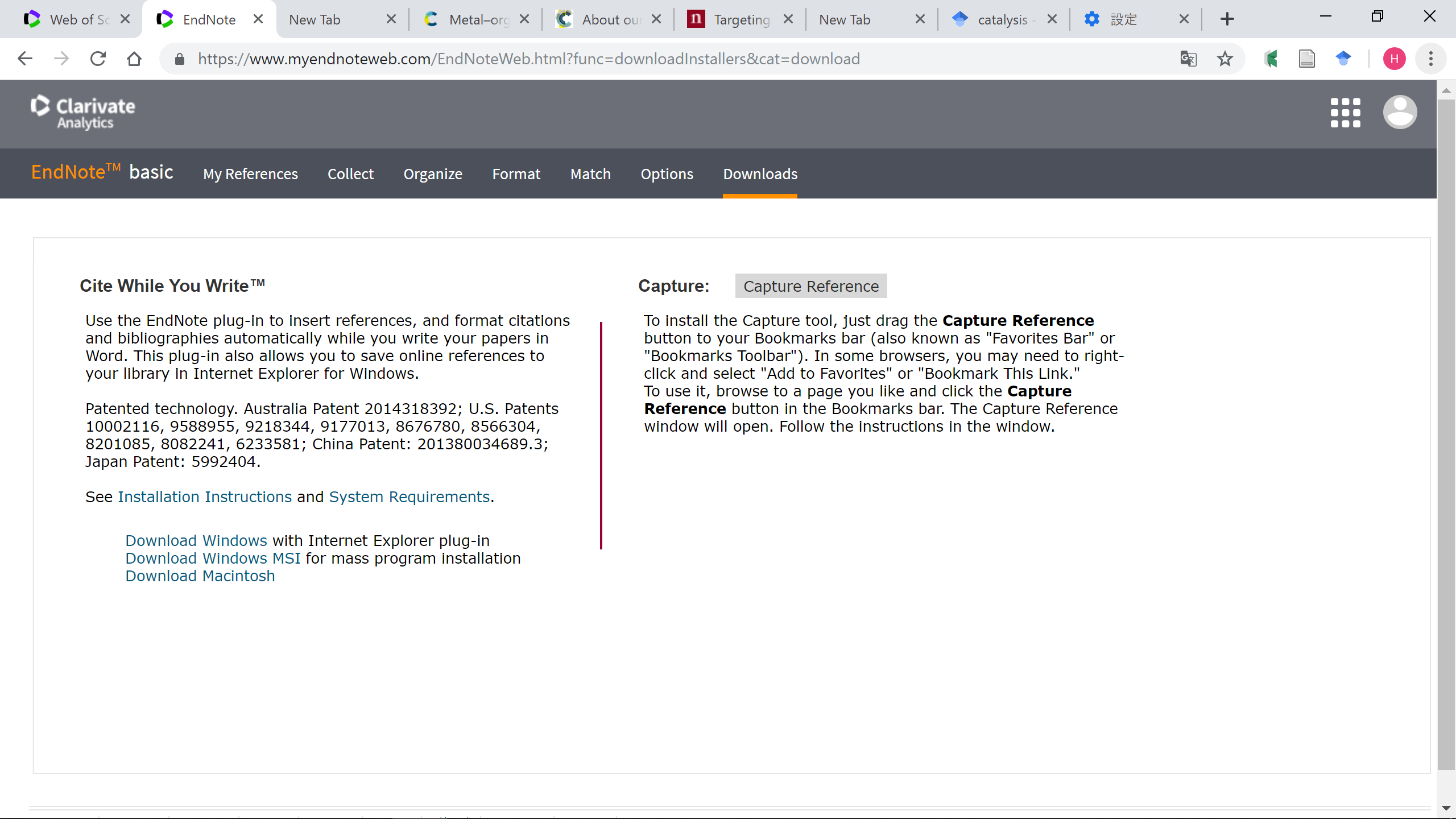 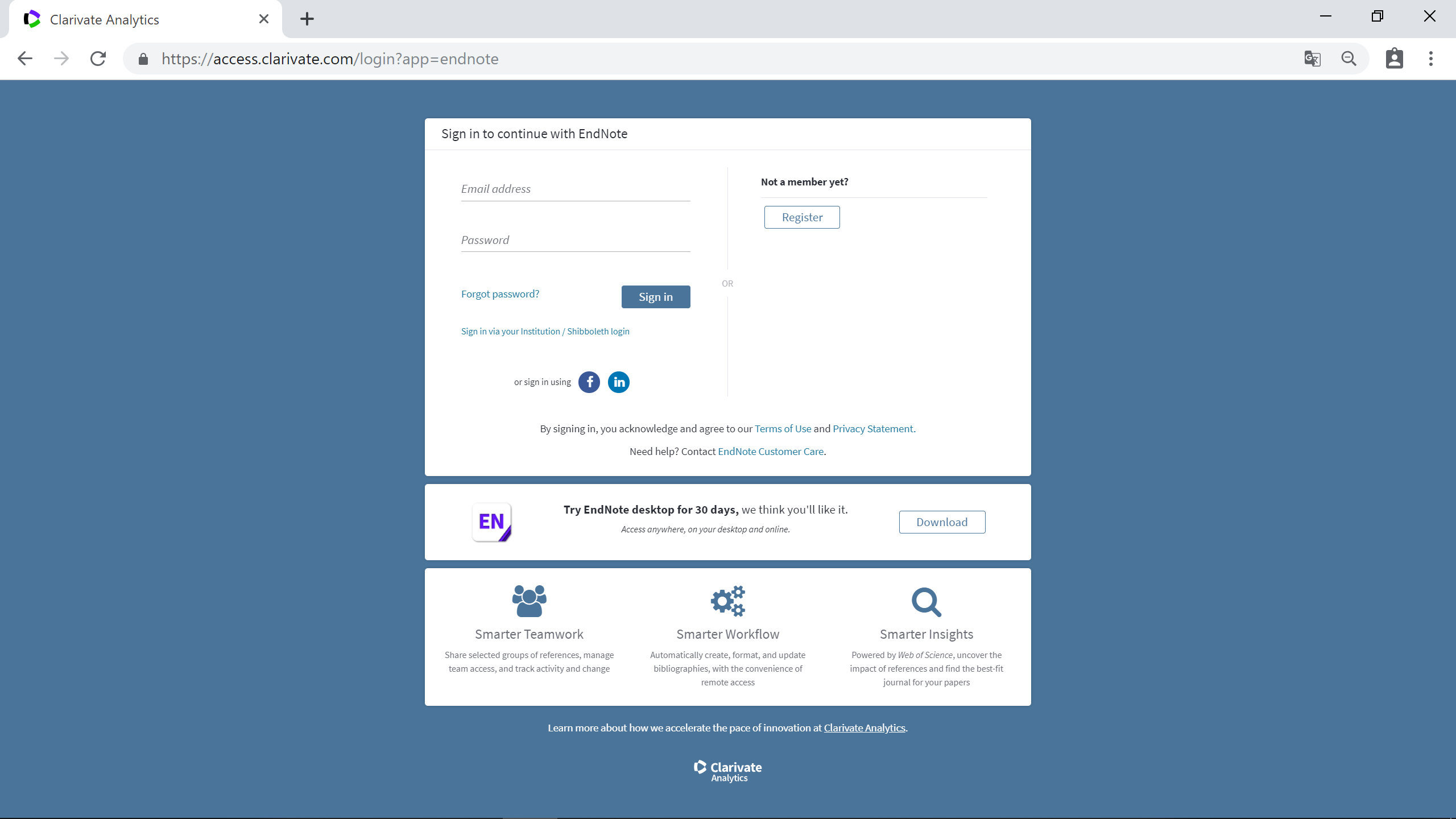 Output Tool
Import Tool
* Drag and drop to Bookmark bar
Account of Web of Science,
or create new
http://my.endnote.com
5
2) EndNote basic
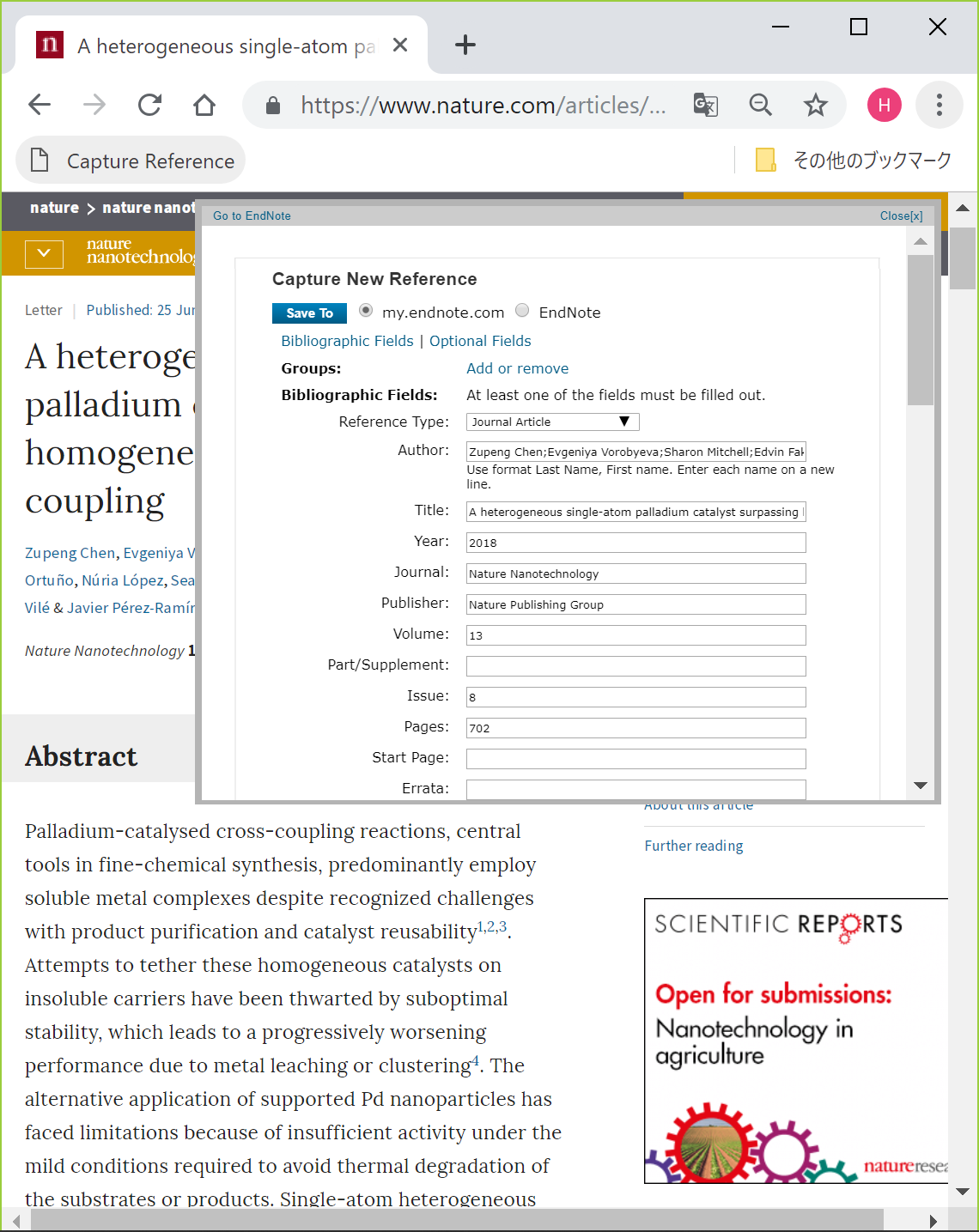 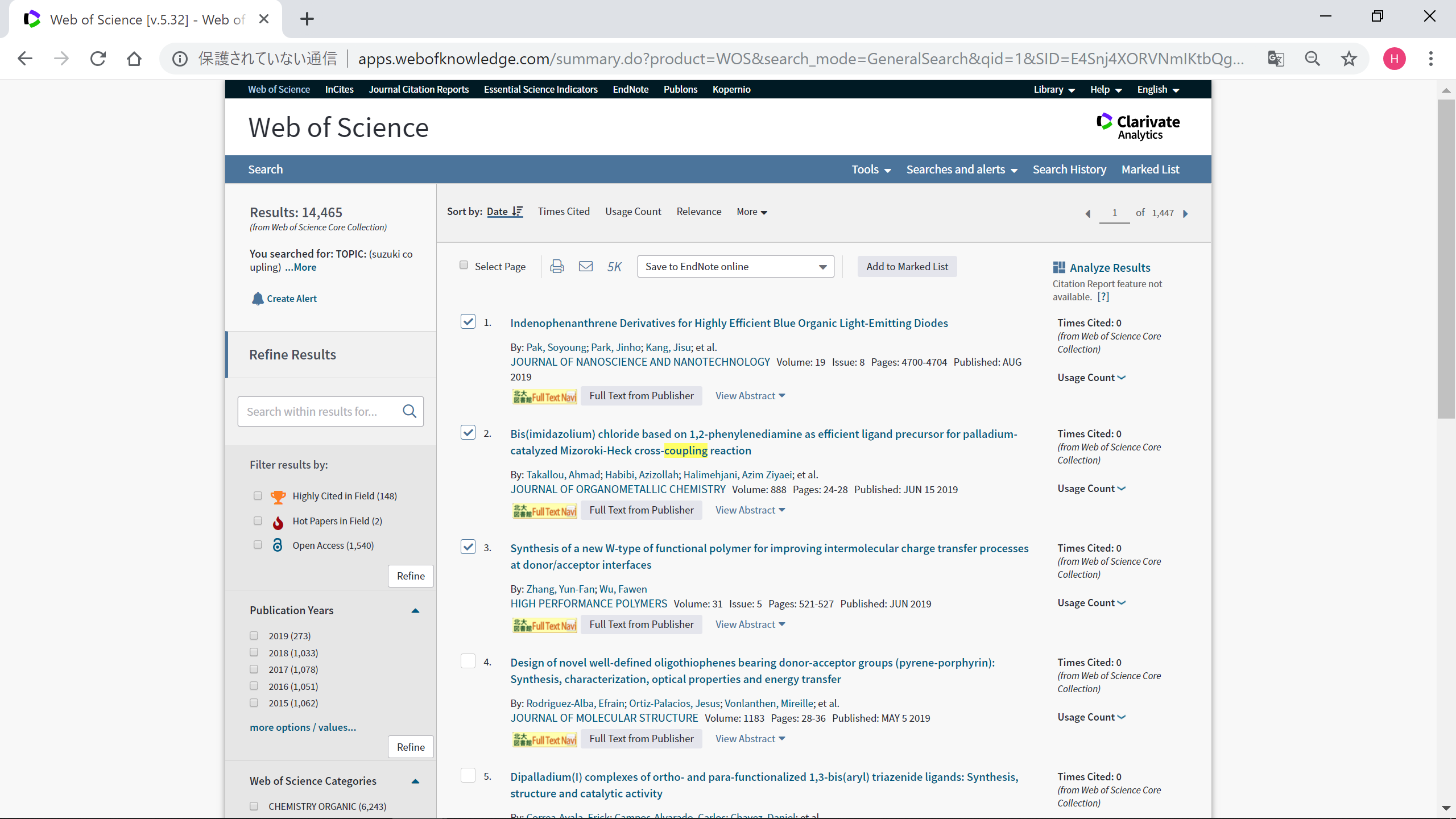 Click “Capture Reference” on the website of papers, and import bibliographic data one by one
From Web of Science
import multiple bibliographic data directly
6
2) EndNote basic
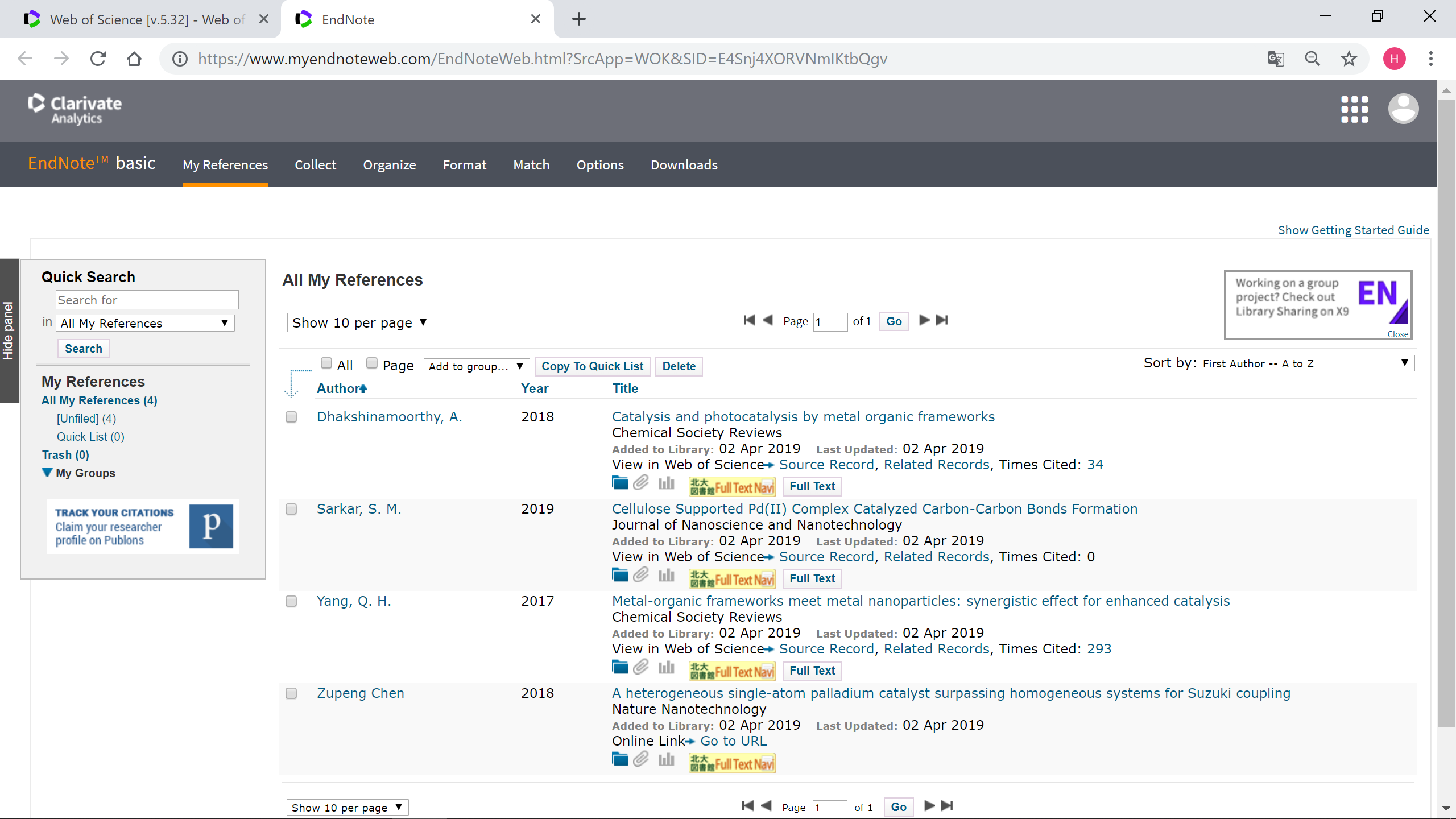 Import bibliographic data in RIS format etc.
Bibliographic data imported from Web of Science
show links to it and times cited
Organize bibliographic data in folders
and share them in groups
Upload PDF if you have
* PDF cannot be shared in groups
7
2) EndNote basic
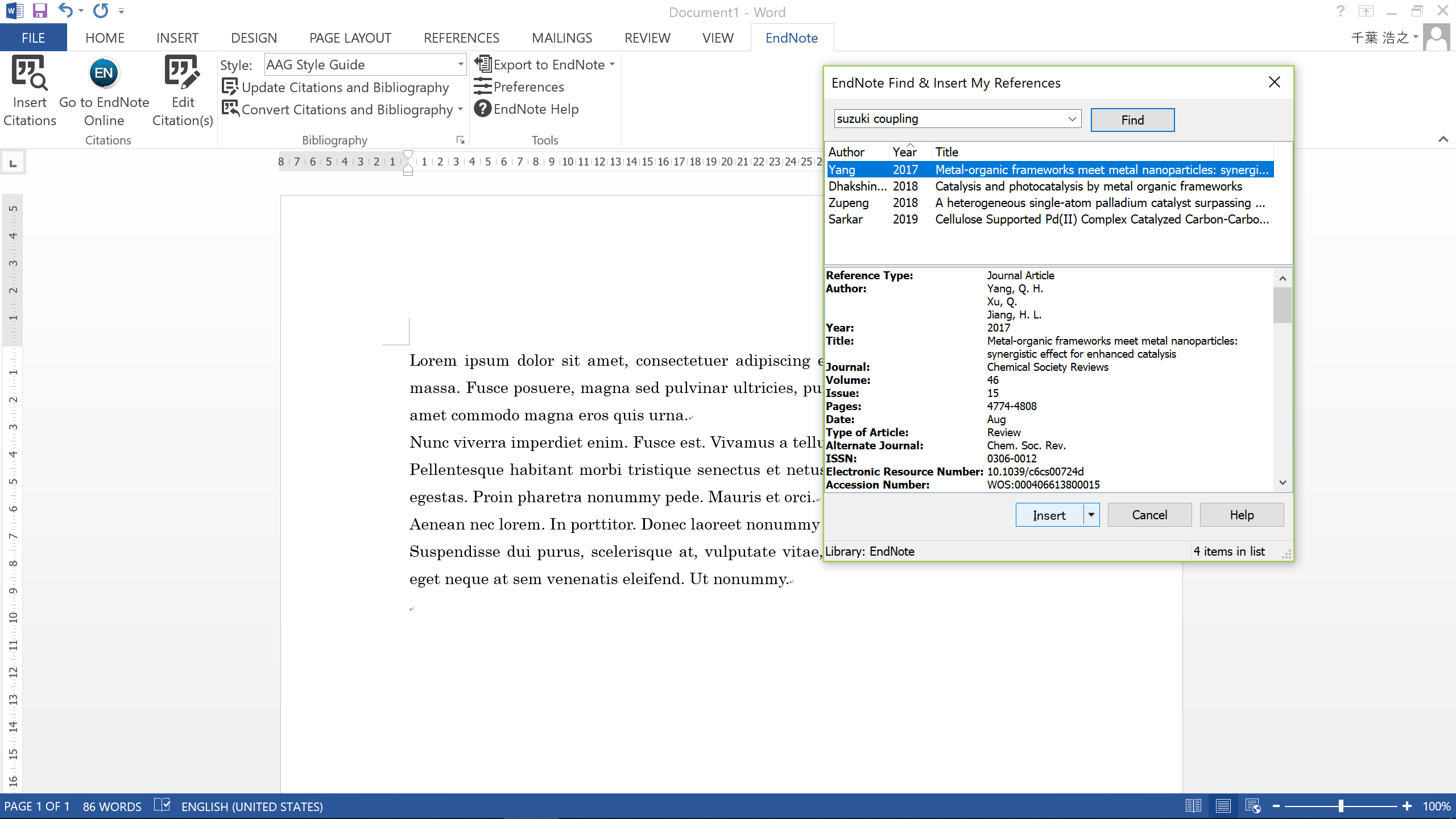 Open the "EndNote" tab in Word on which the Output Tool is installed,
click "Insert Citations" at the place where you want to insert a citation,
and search for the paper you want to insert from EndNote basic
8
2) EndNote basic
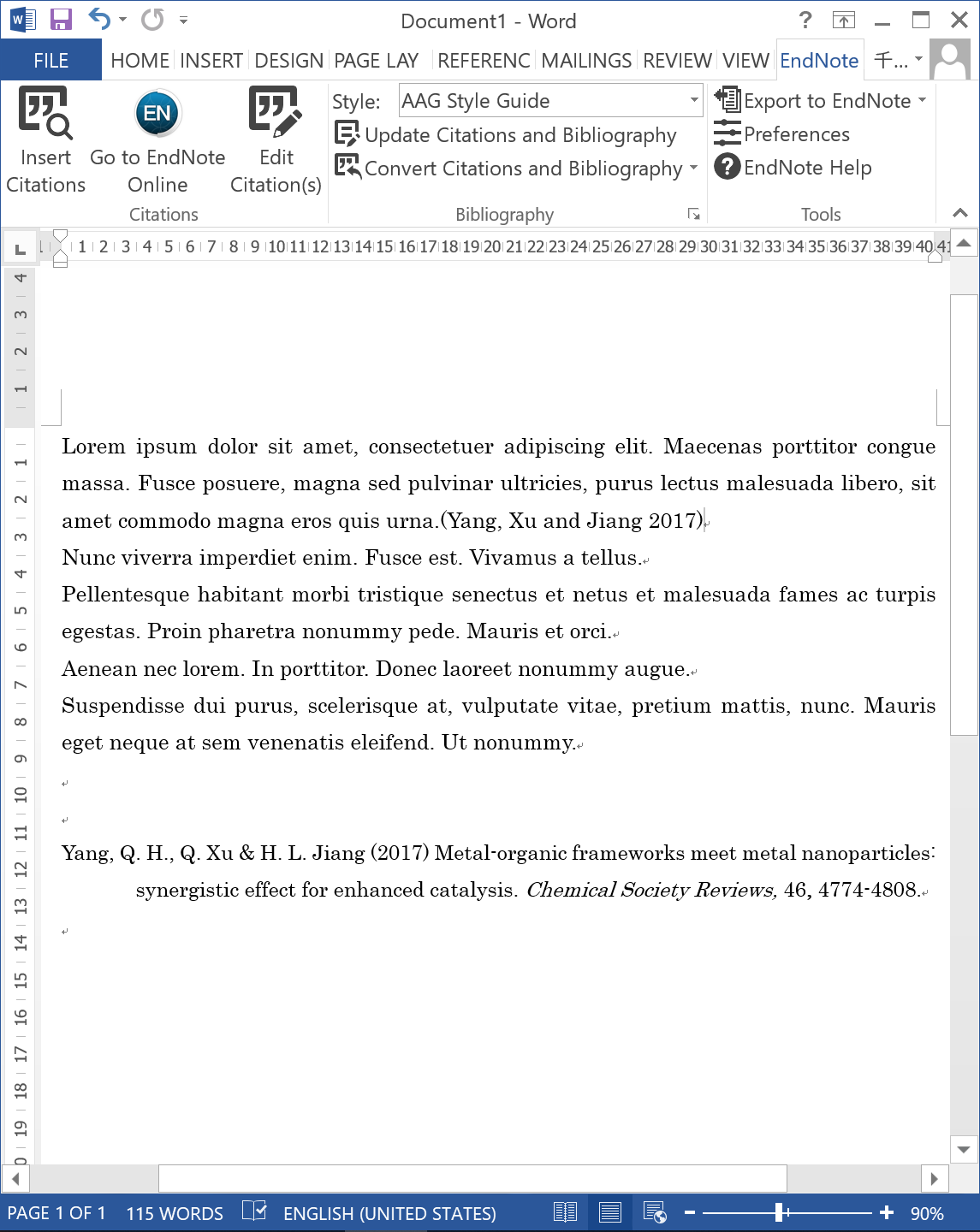 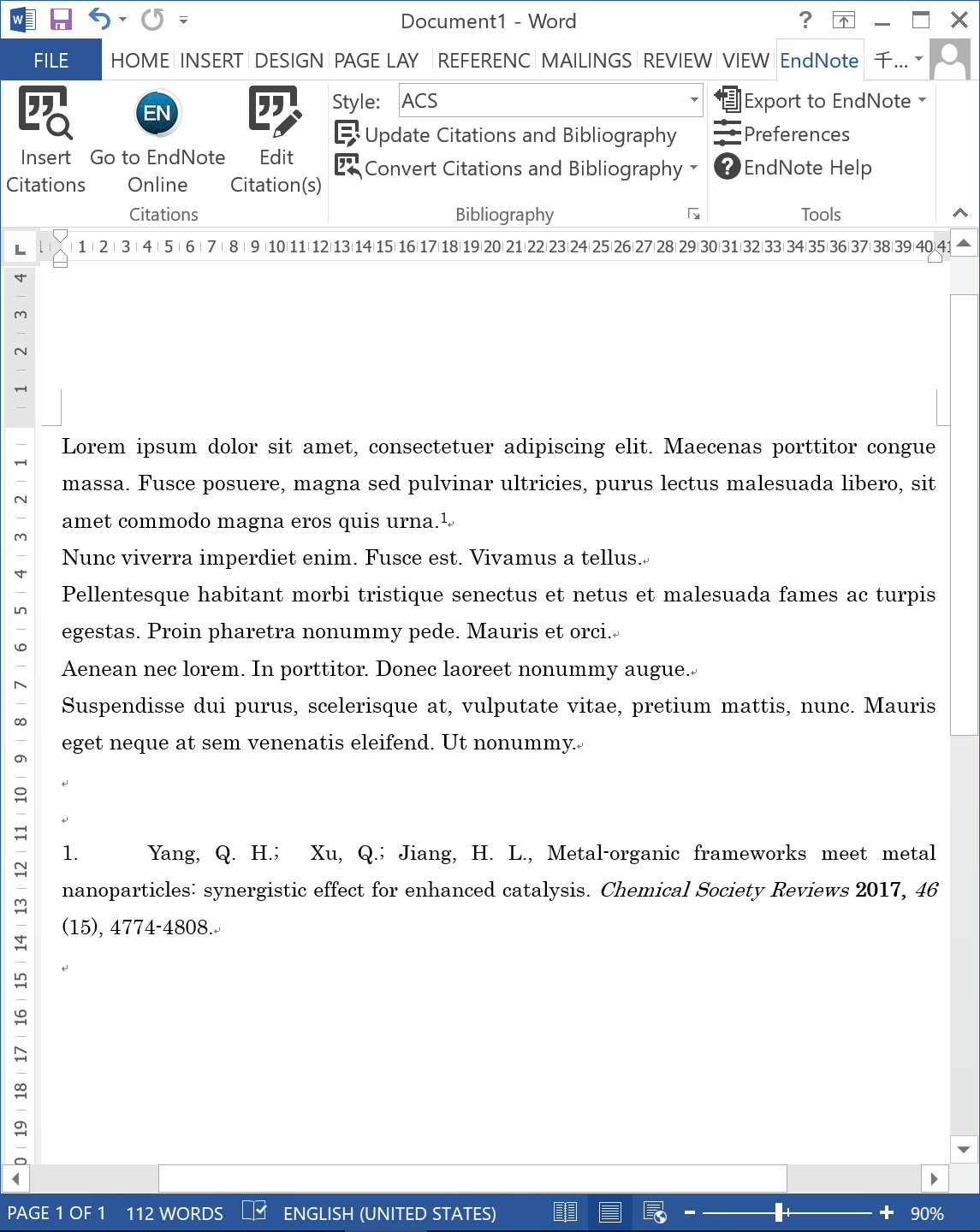 A reference sign is inserted in the sentence,
and a reference list is below
Change citation style at “Style”
9
2) EndNote basic
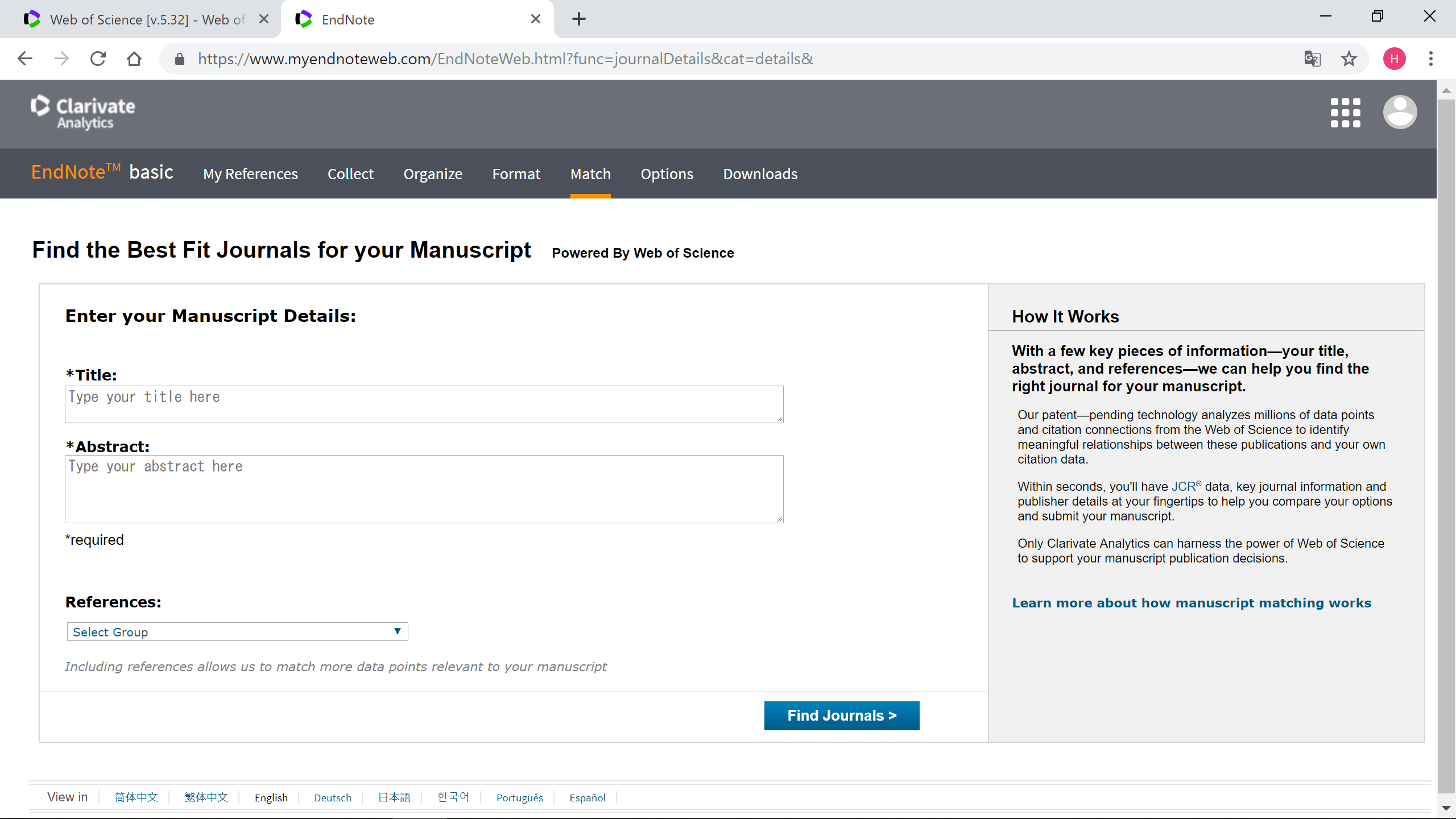 "Match" connects
the title, abstract, and bibliographic data of your manuscript
with data of the Web of Science,
and suggests the best fit journals for your manuscript
10
3) Mendeley
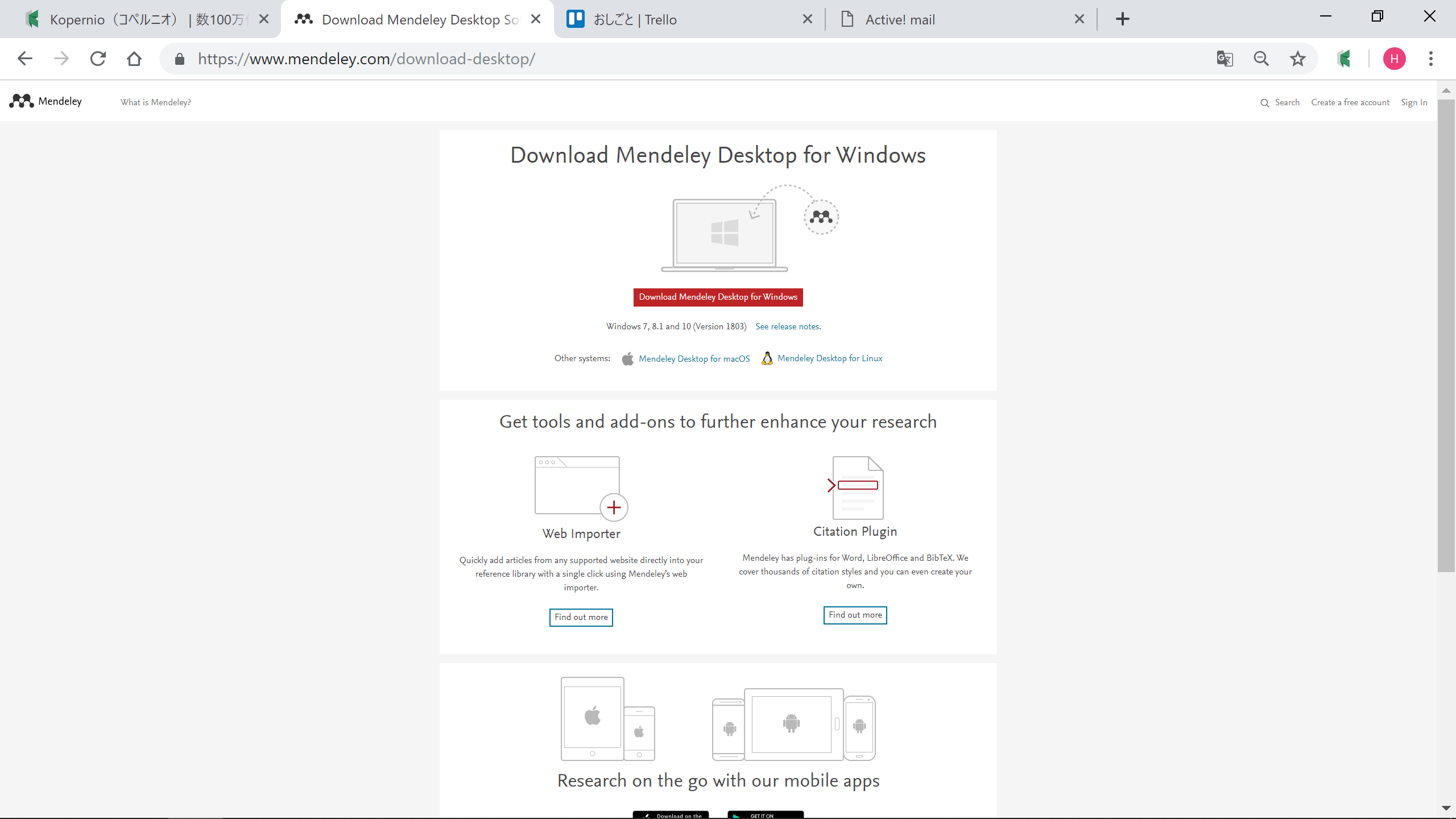 Desktop Version
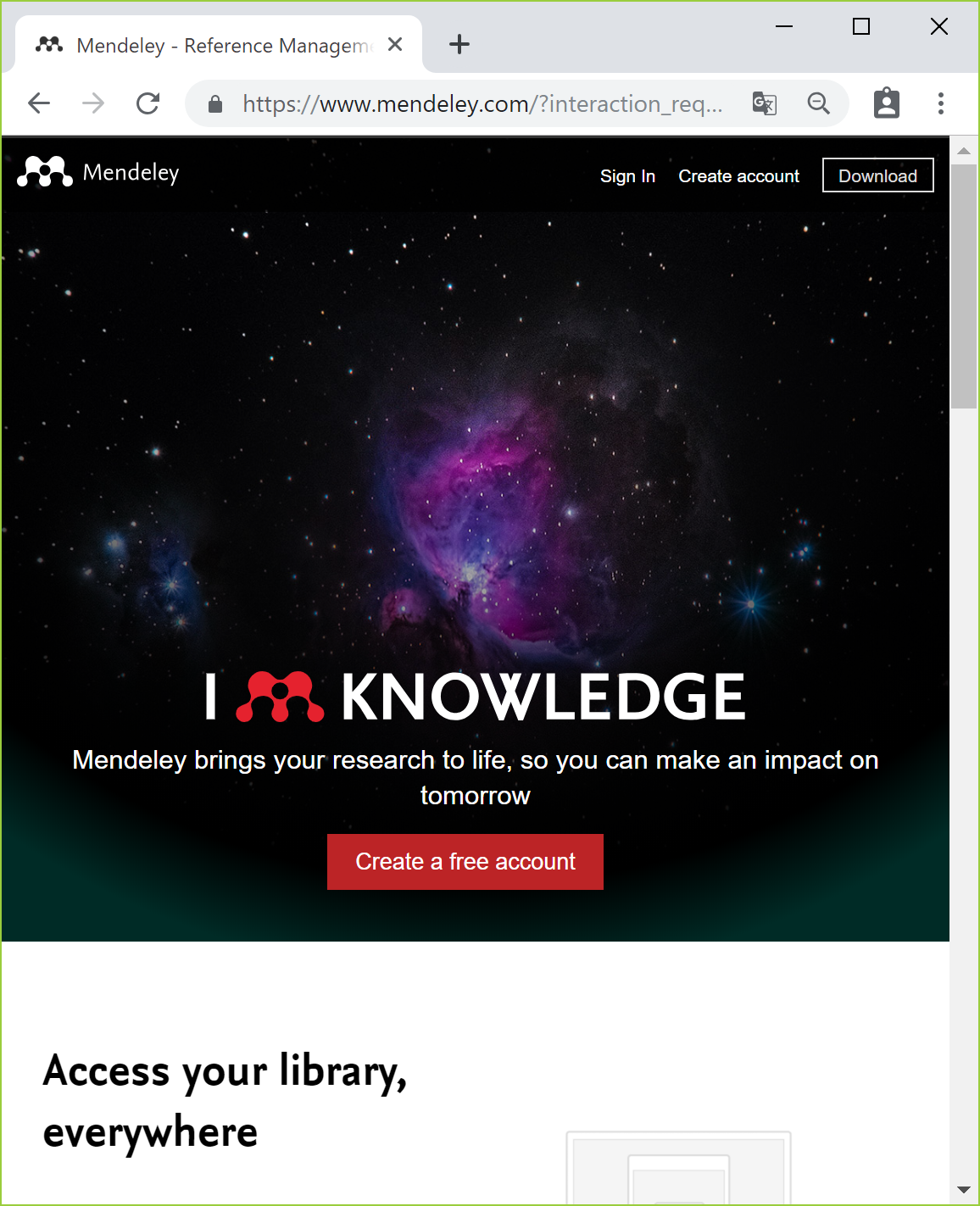 Create account
Import Tool
Output Tool
https://www.mendeley.com
Mobile Version
11
3) Mendeley
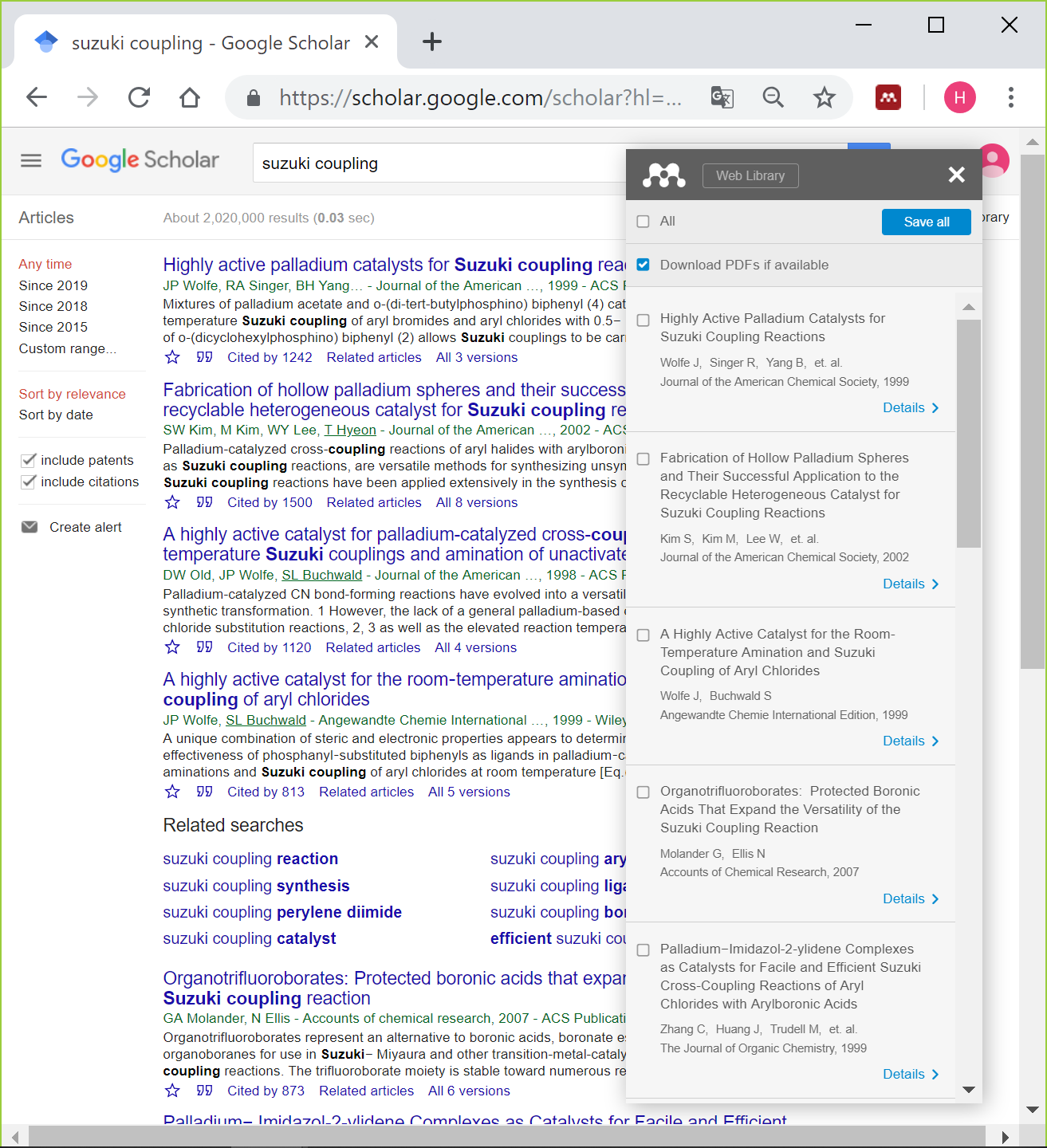 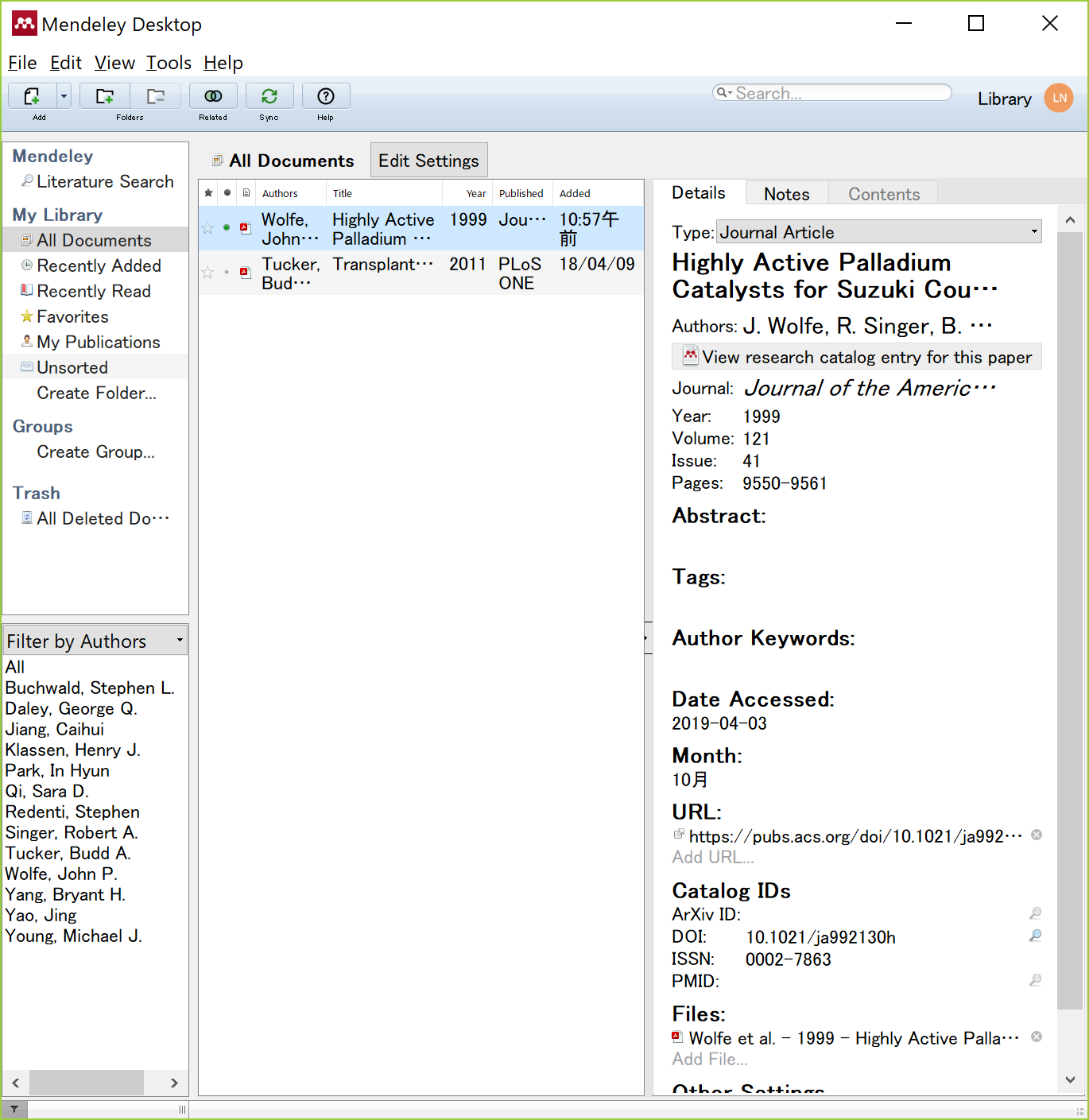 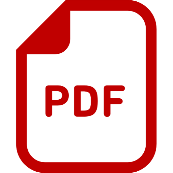 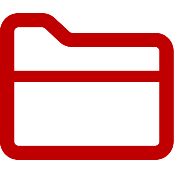 In Desktop version,
import bibliographic data and PDFs
by dragging and dropping
the entire folder containing PDFs as well as PDFs
With the Import Tool,
import directly multiple bibliographic data
and PDFs (if you can access) at the same time
12
3) Mendeley
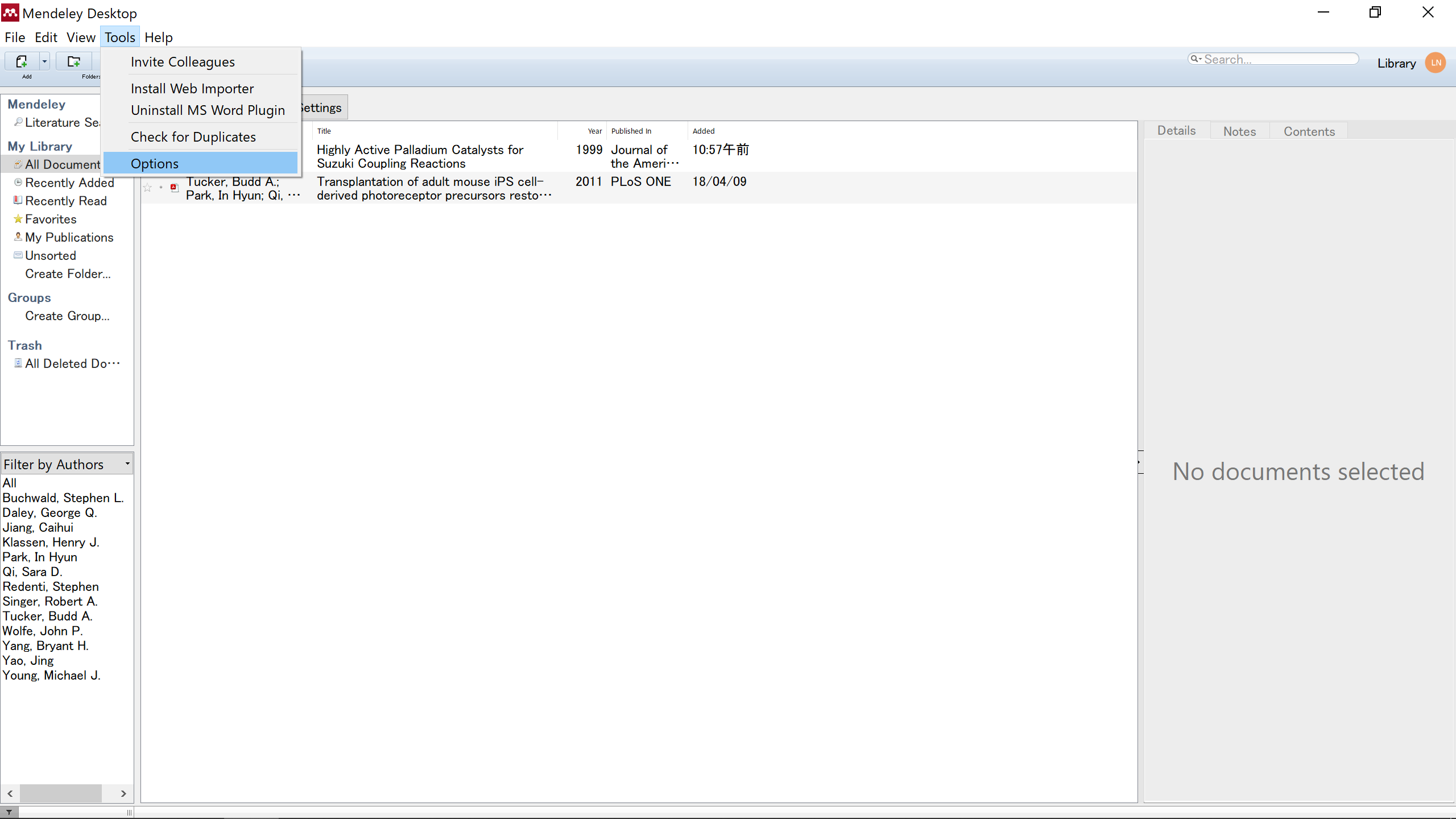 Save PDFs to your computer
* If you delete bibliographic data in Mendeley,
   their PDFs are also deleted there
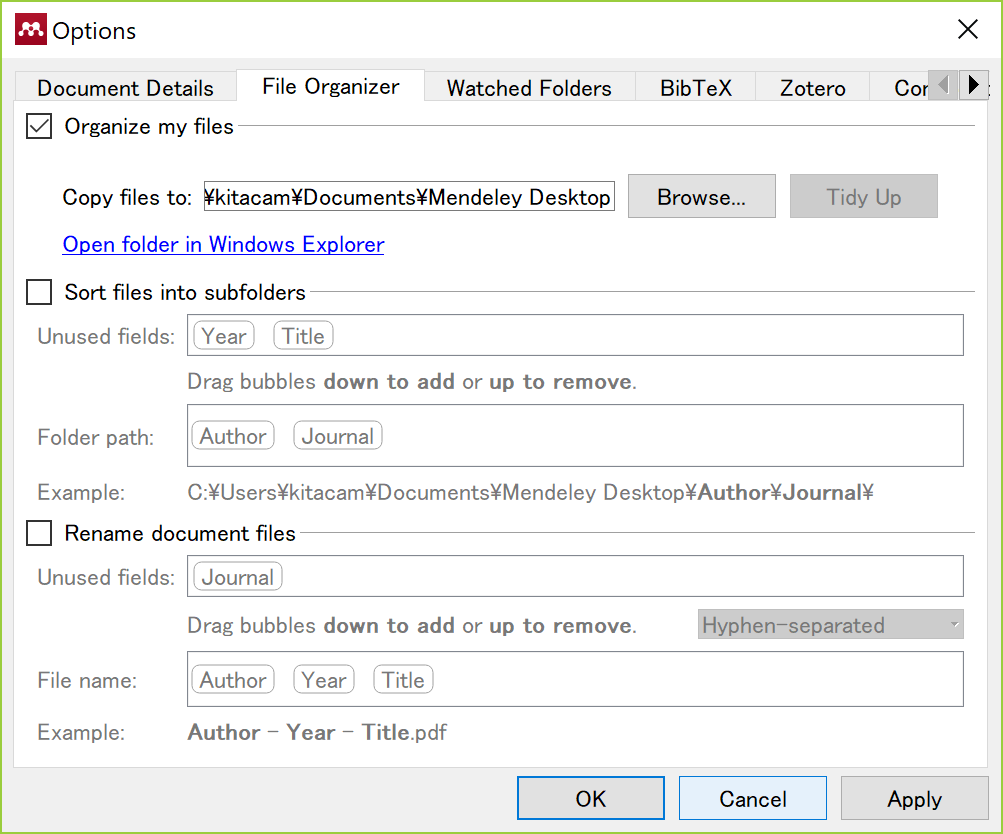 Import bibliographic data
in RIS format etc.
13
3) Mendeley
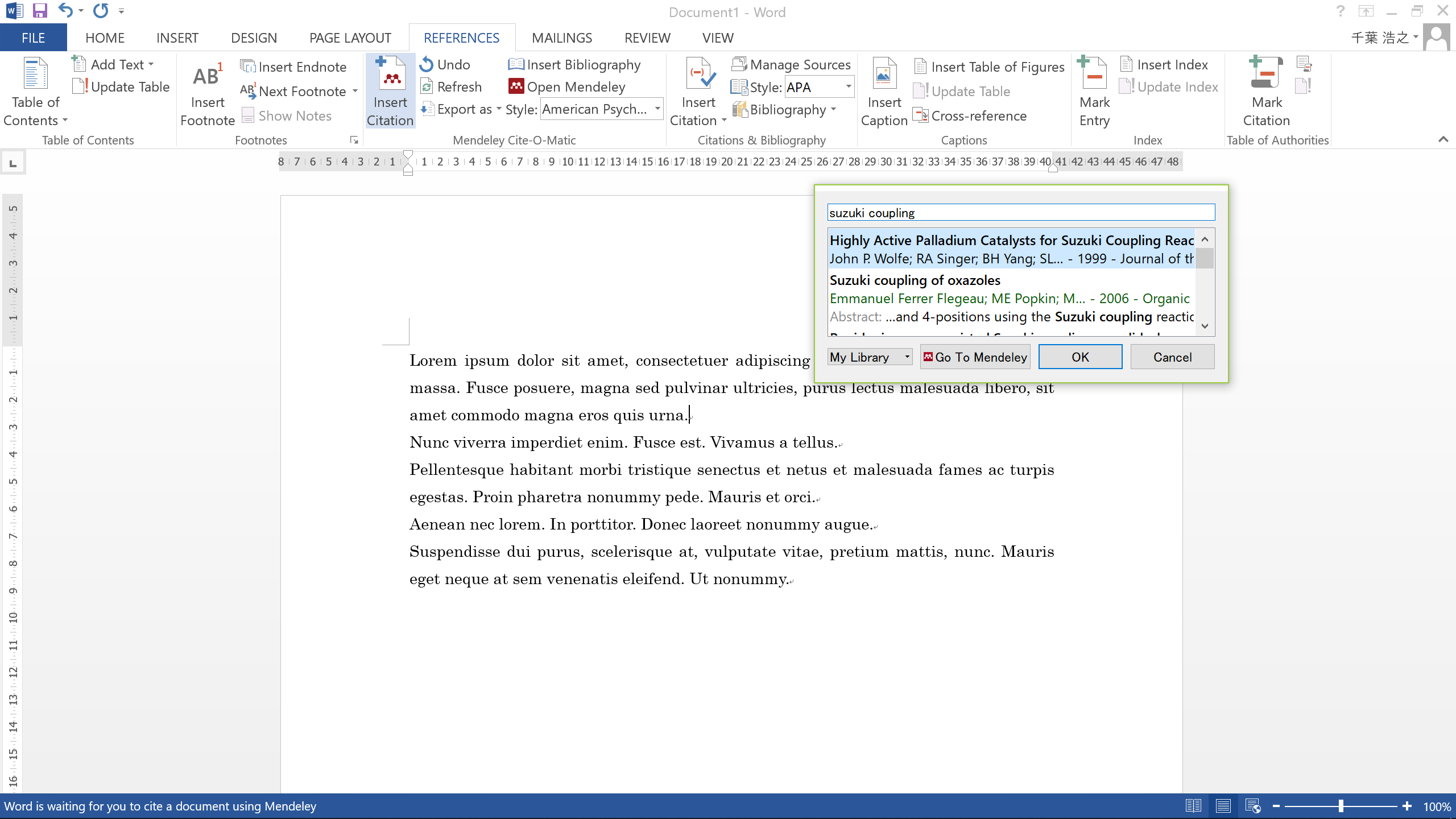 Open the “REFERENCES" tab in Word on which the Output Tool is installed,
click "Insert Citation" at the place where you want to insert a citation,
and search for the paper you want to insert from Mendeley
14
3) Mendeley
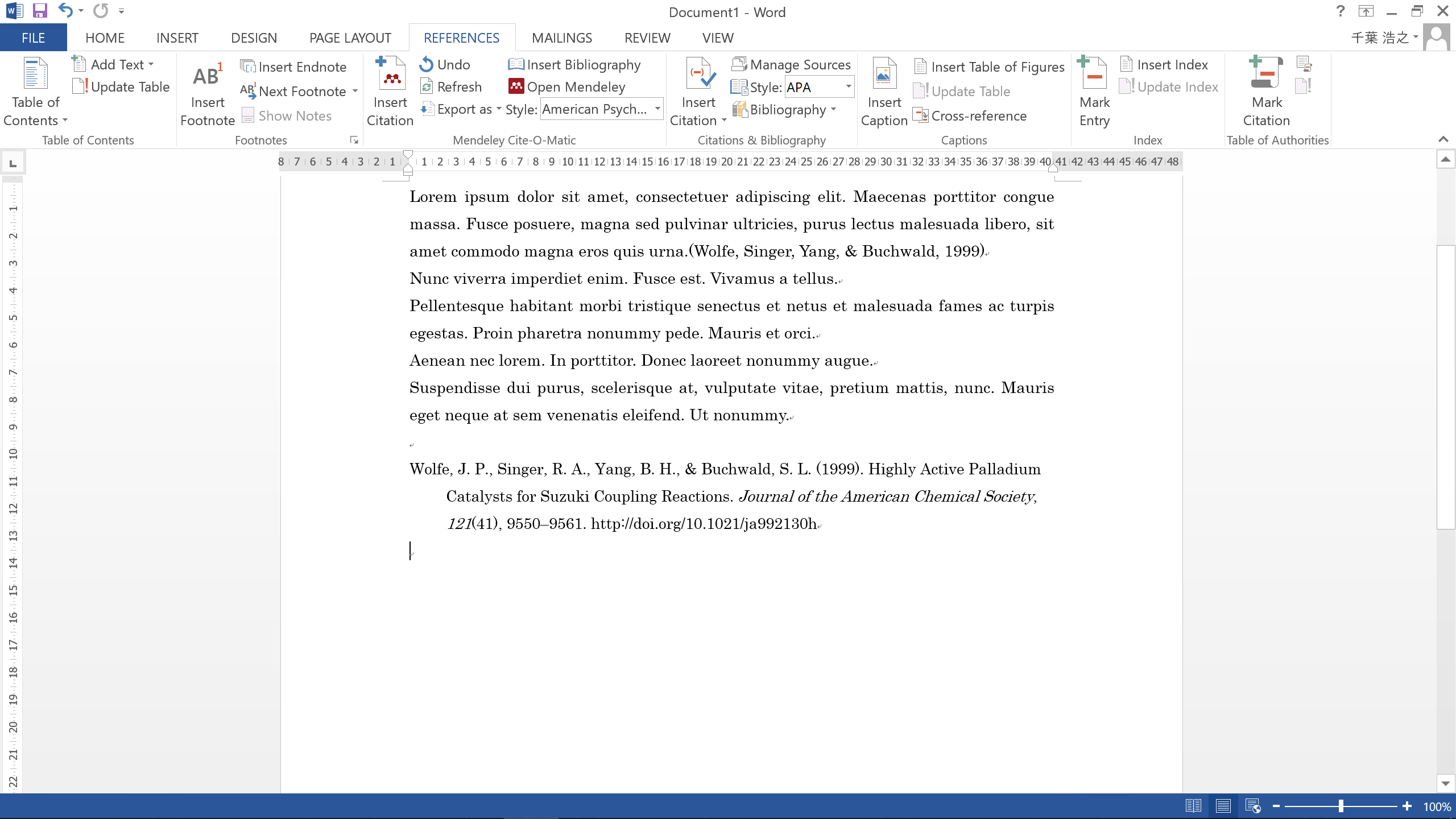 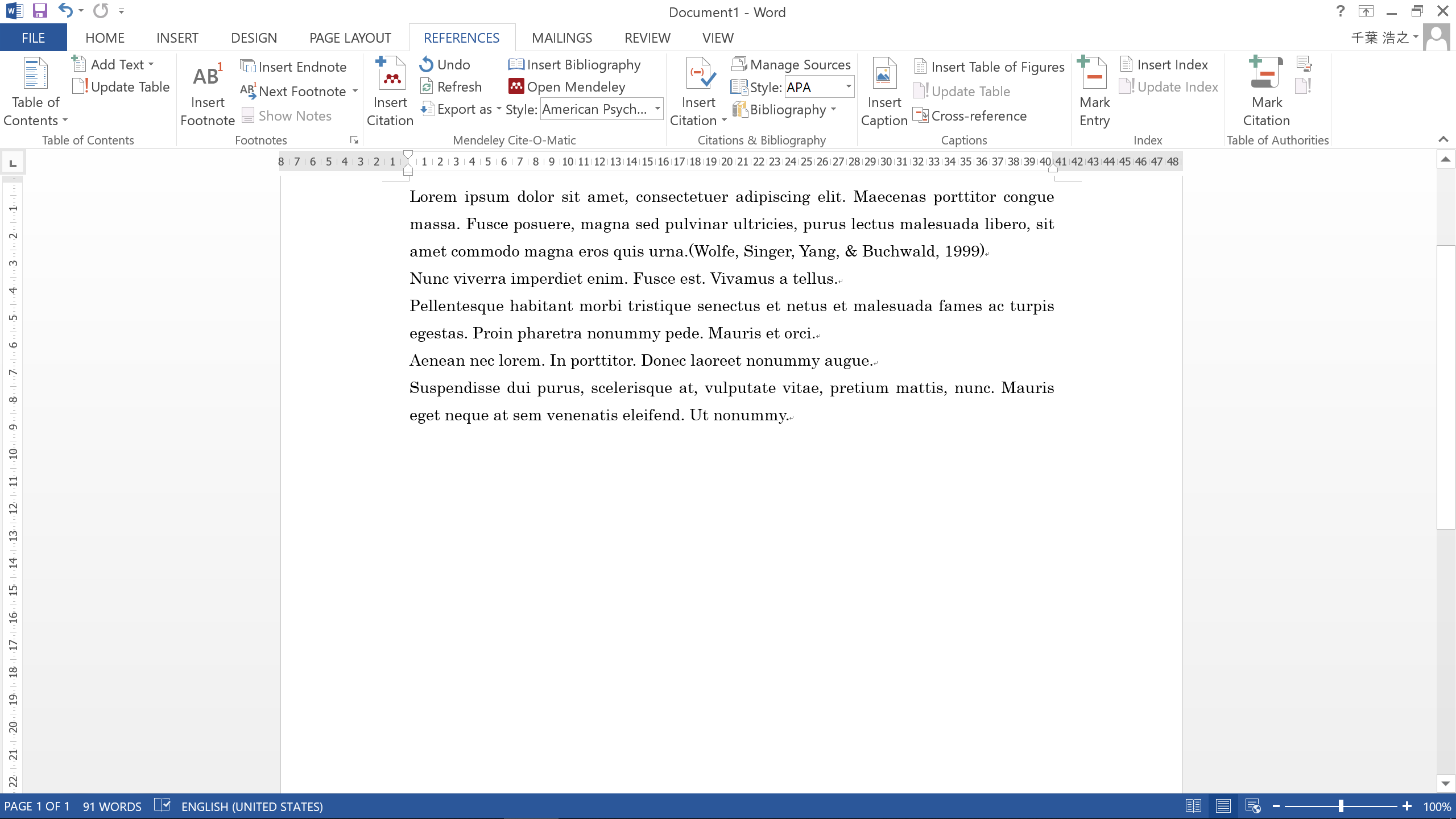 A reference sign is inserted in the sentence
Click “Insert Bibliography” to insert a reference list
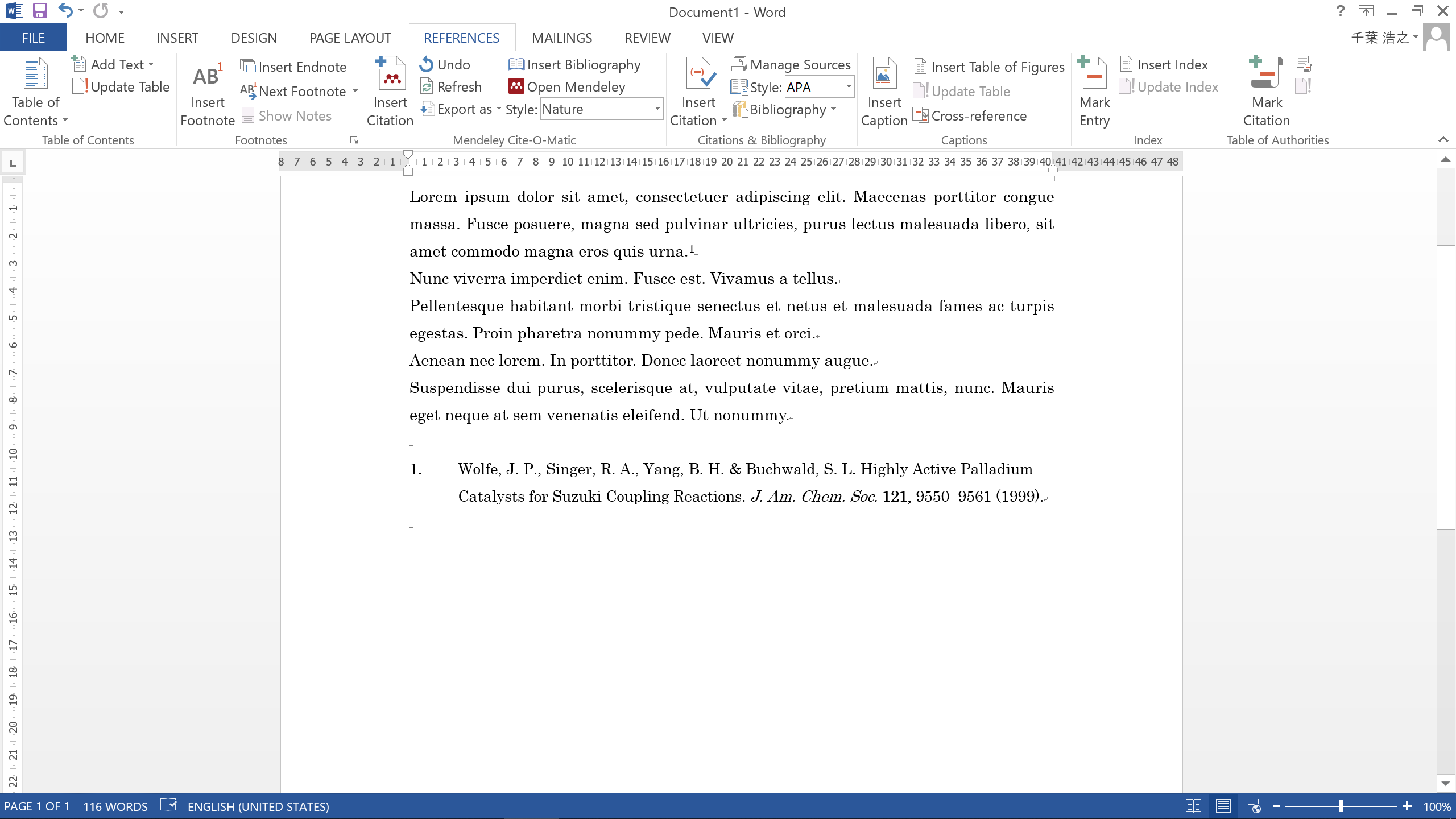 Change citation style at “Style”
15
3) Mendeley
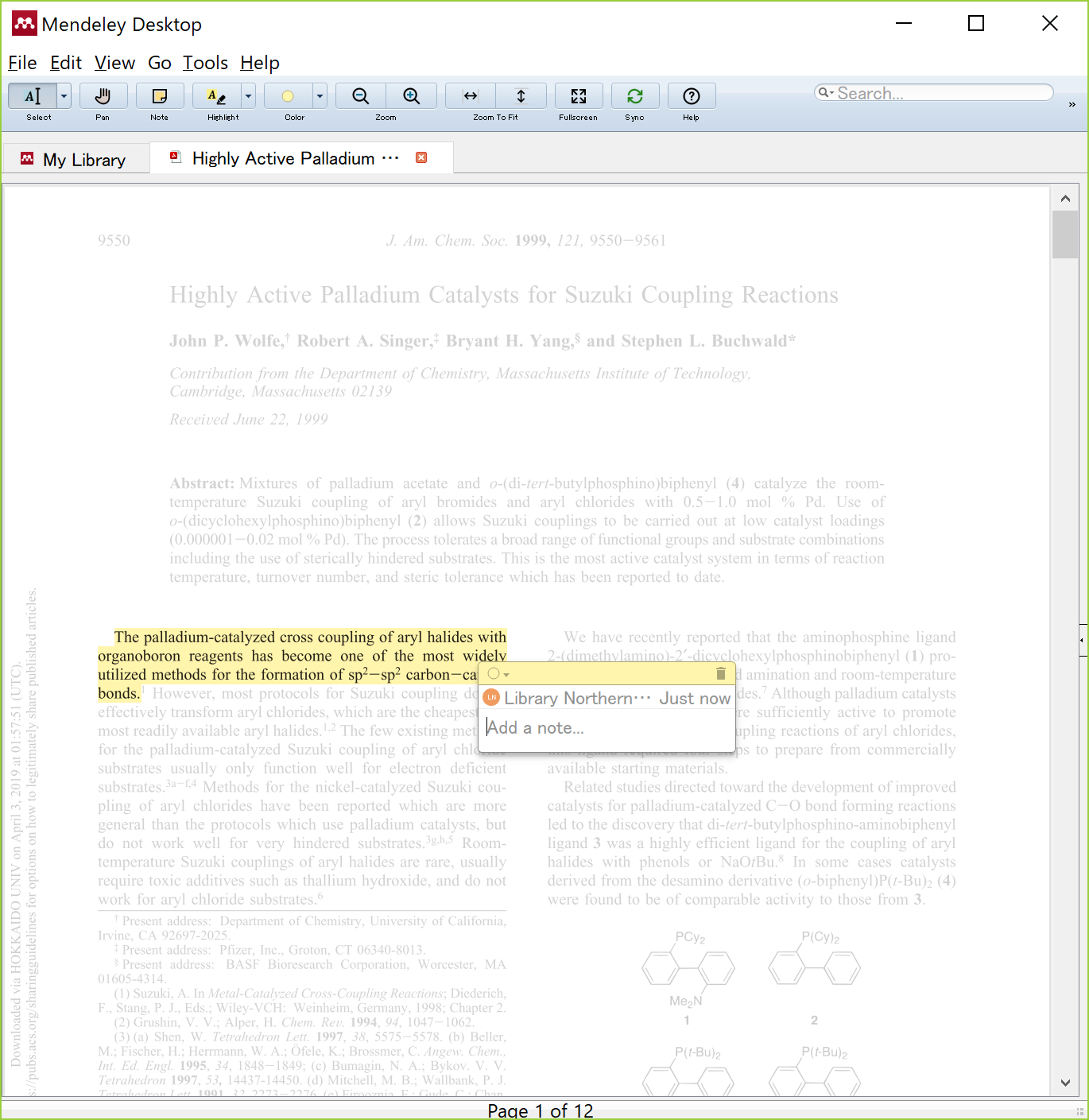 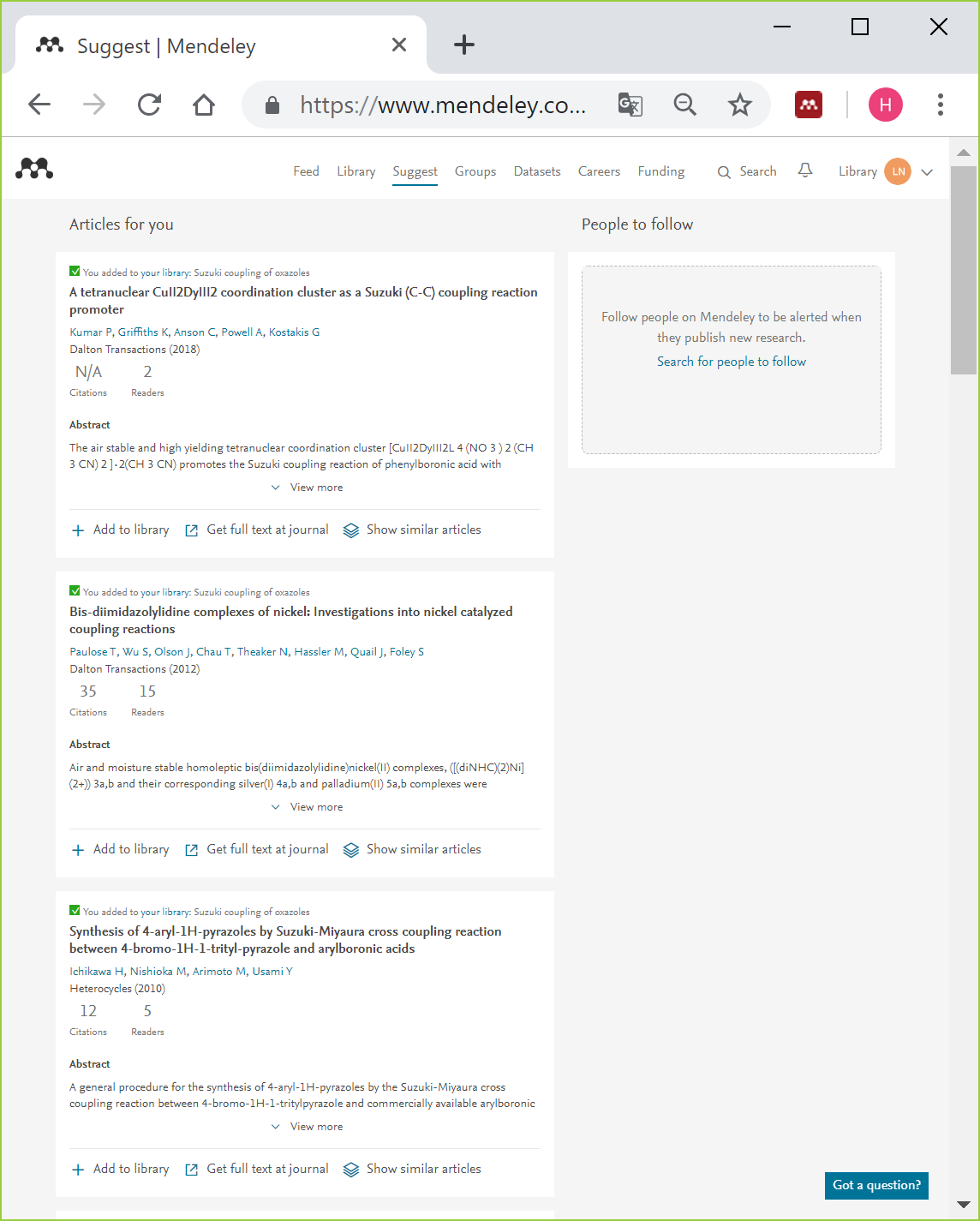 Follow other users
In response to
bibliographic data imported,
suggest papers to read
Read and annotate PDF,
and share it in groups
Other various services
16
4) Zotero
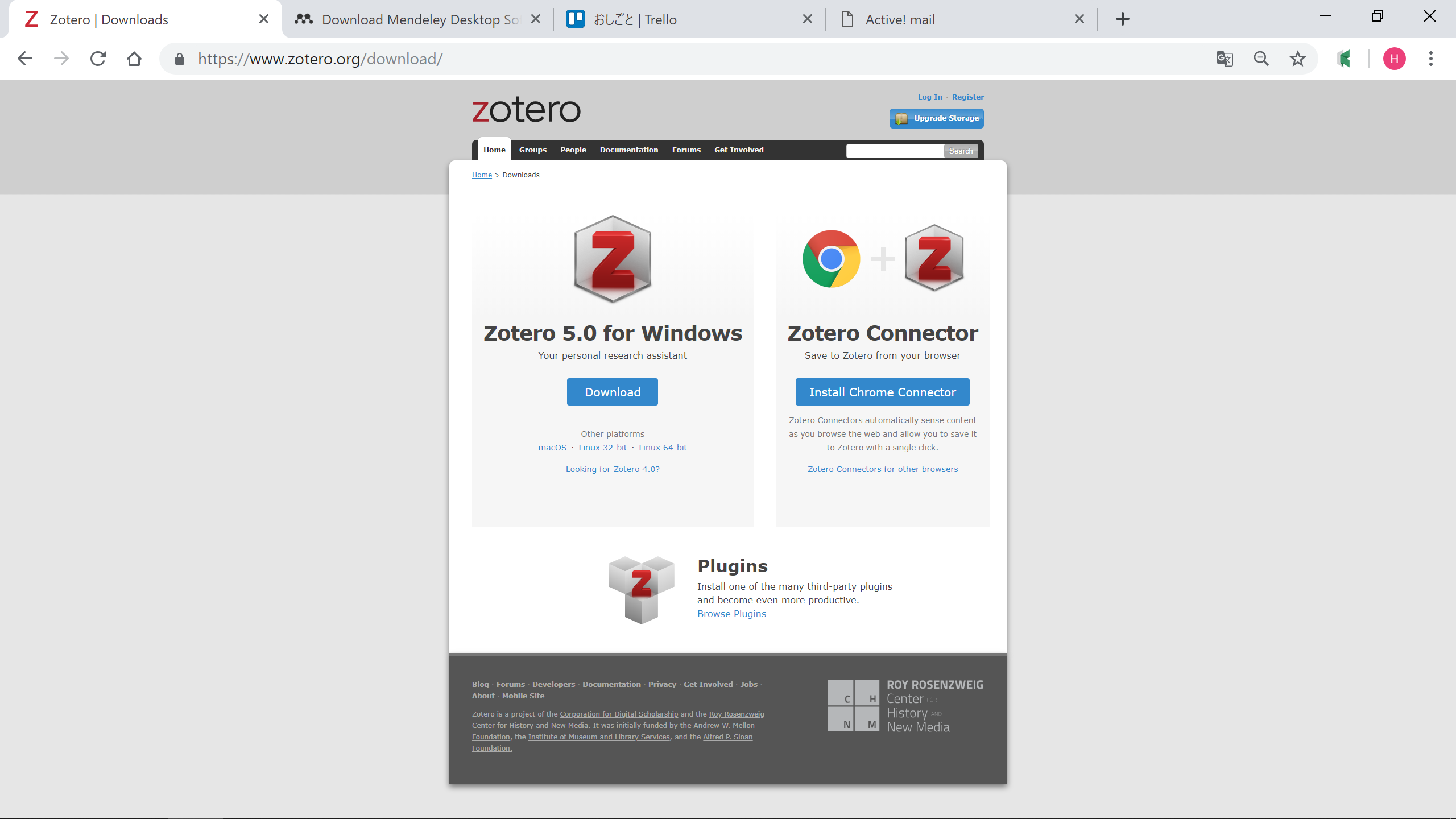 Desktop Version
Import Tool
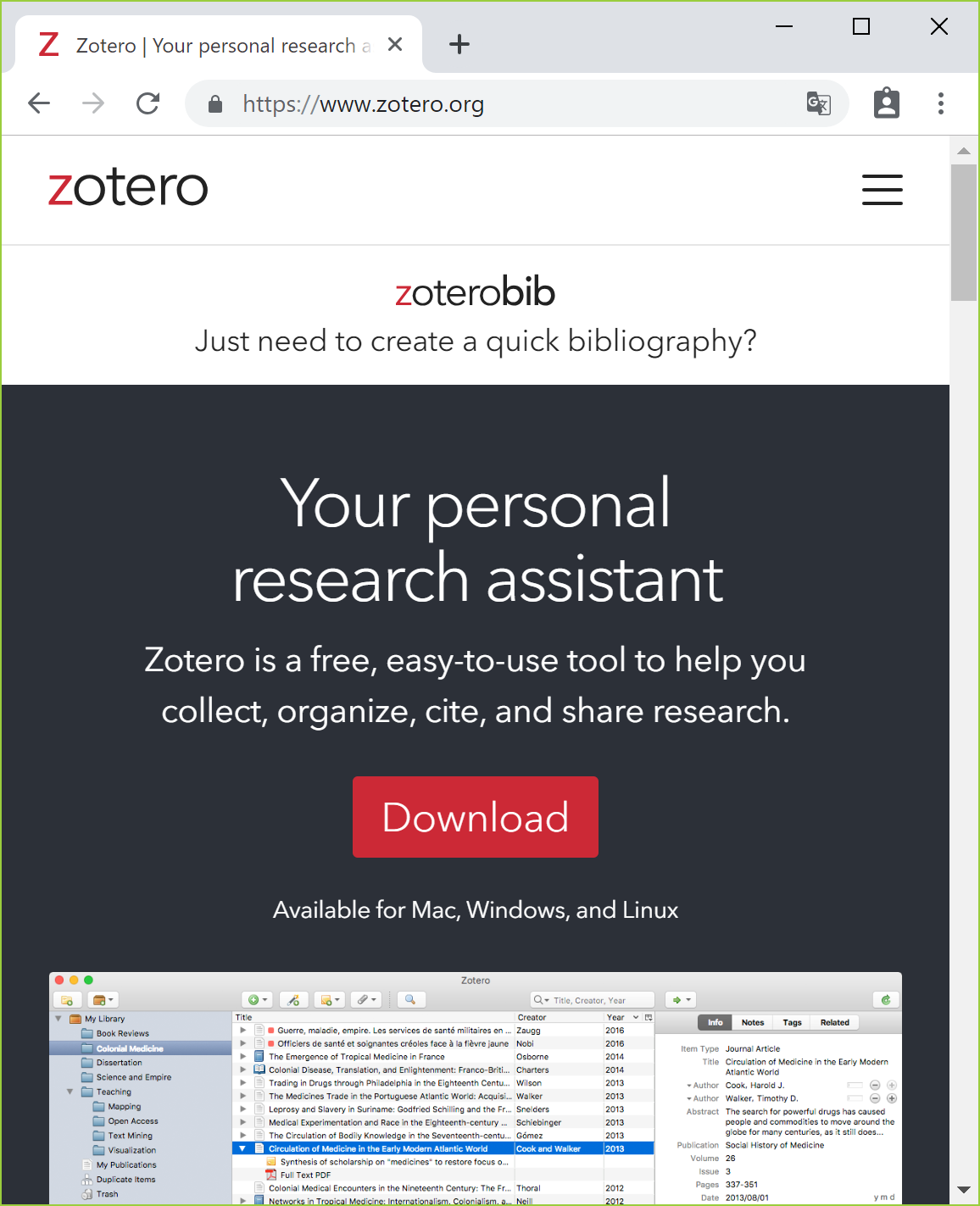 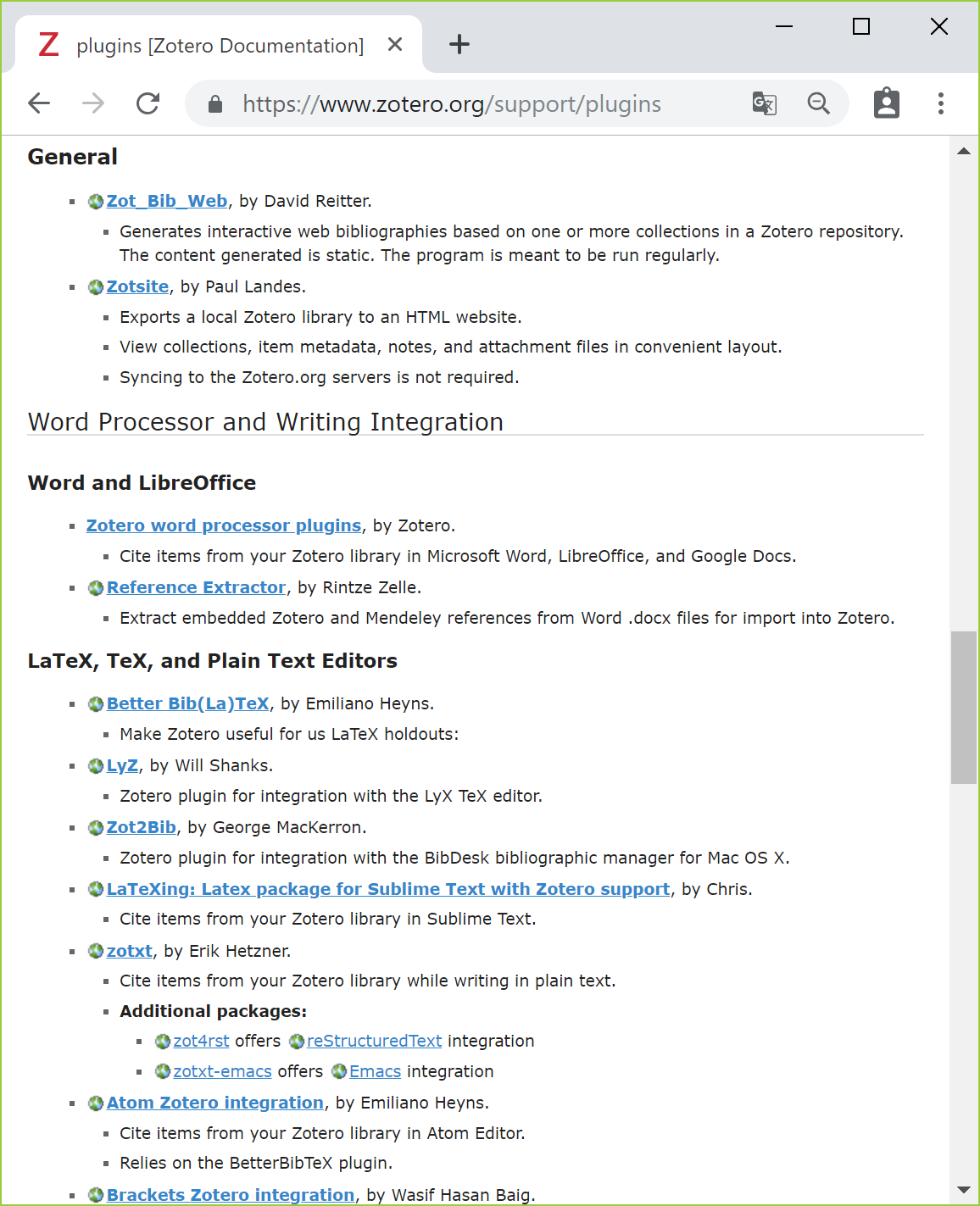 Output Tool
https://www.zotero.org
17
4) Zotero
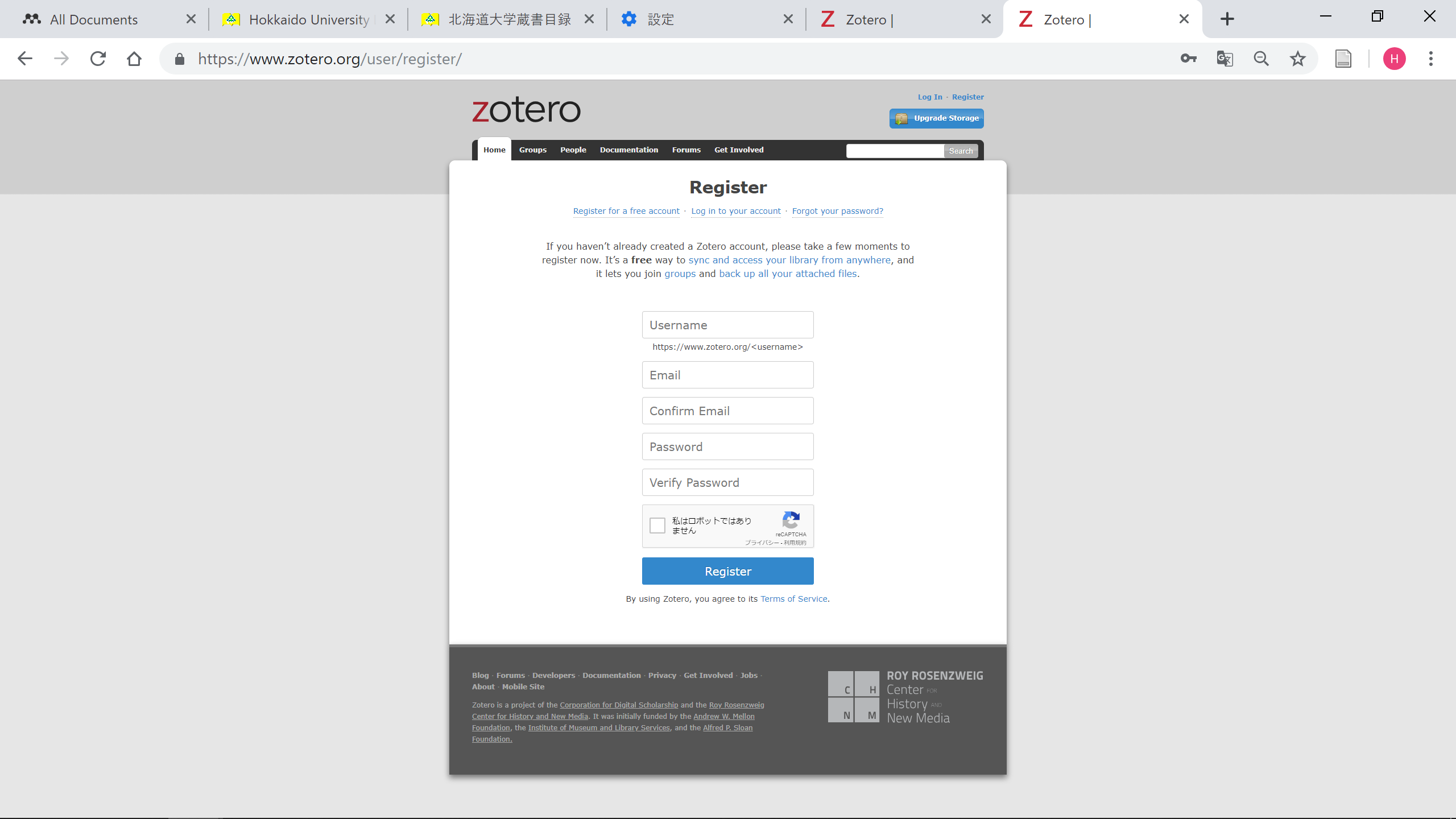 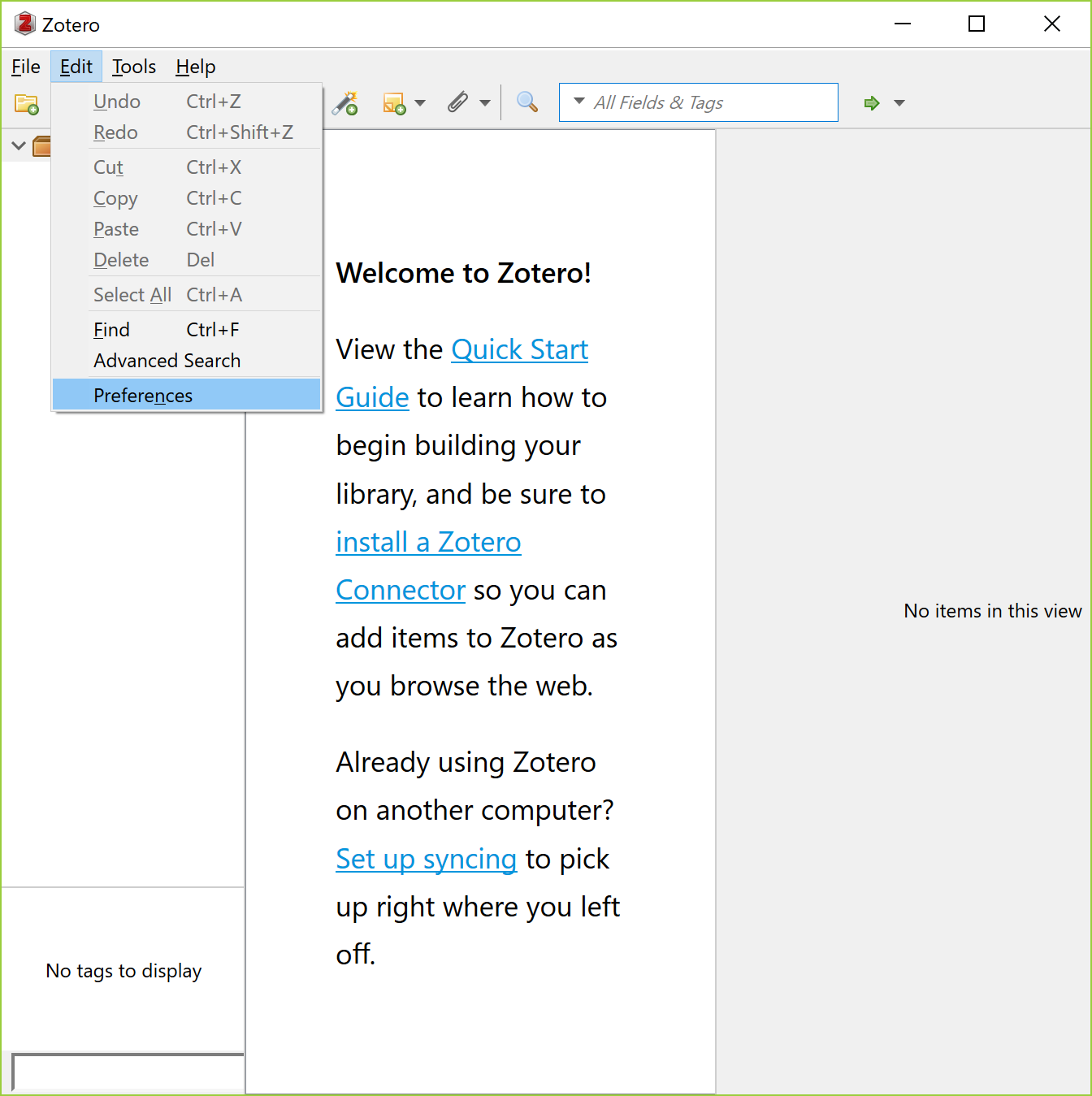 Set the account created
to Desktop Version
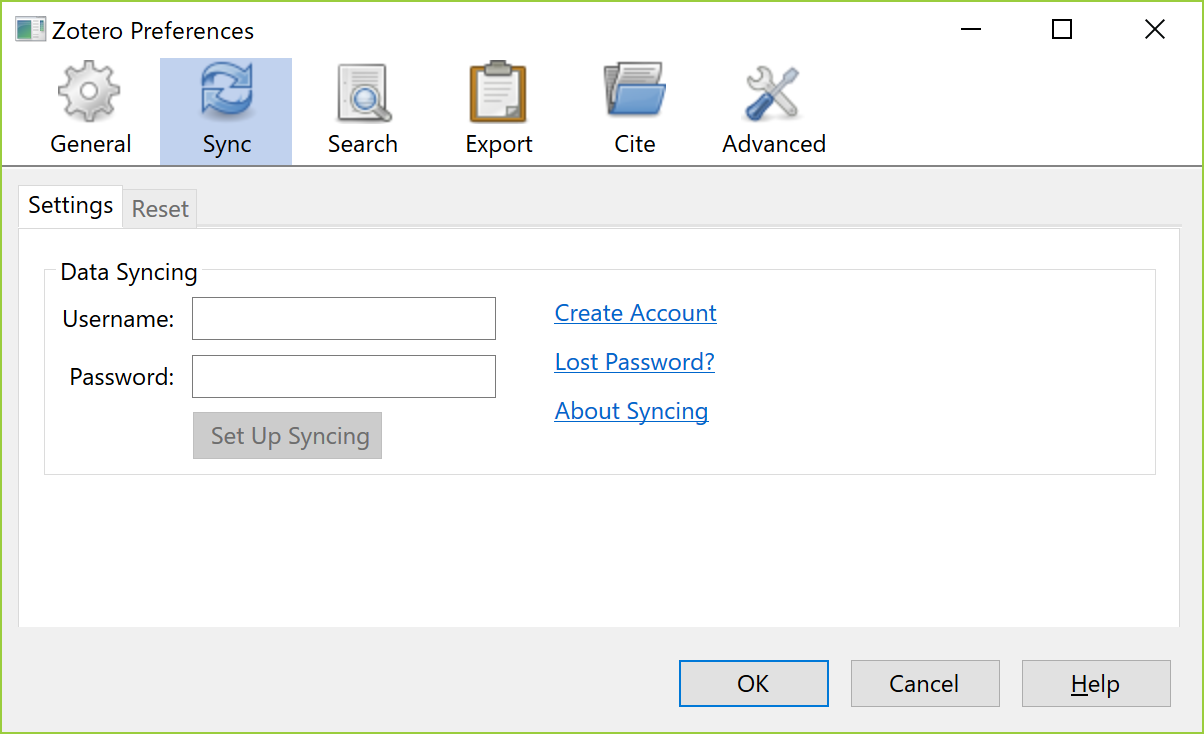 Create account
https://www.zotero.org/user/register
18
4) Zotero
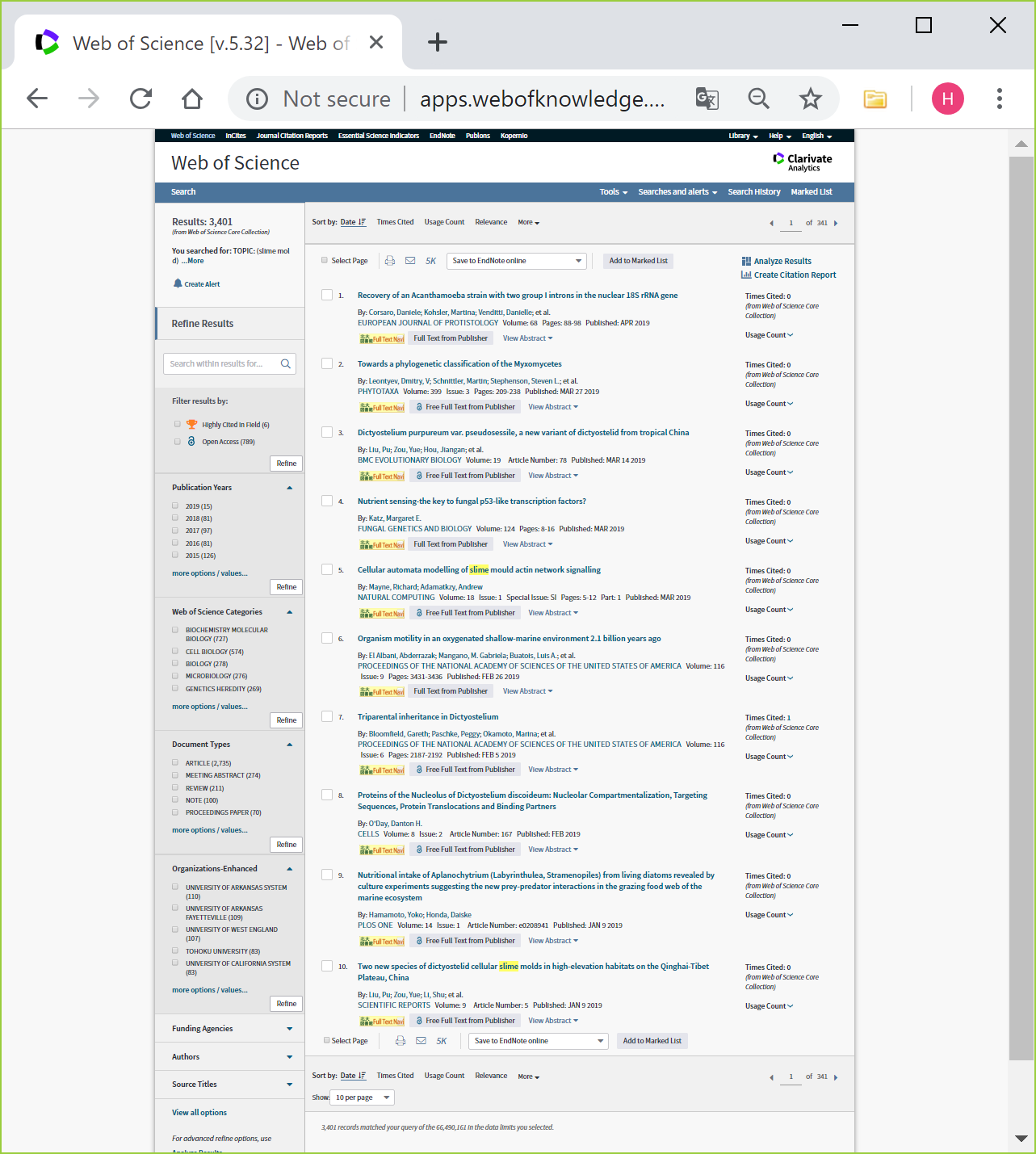 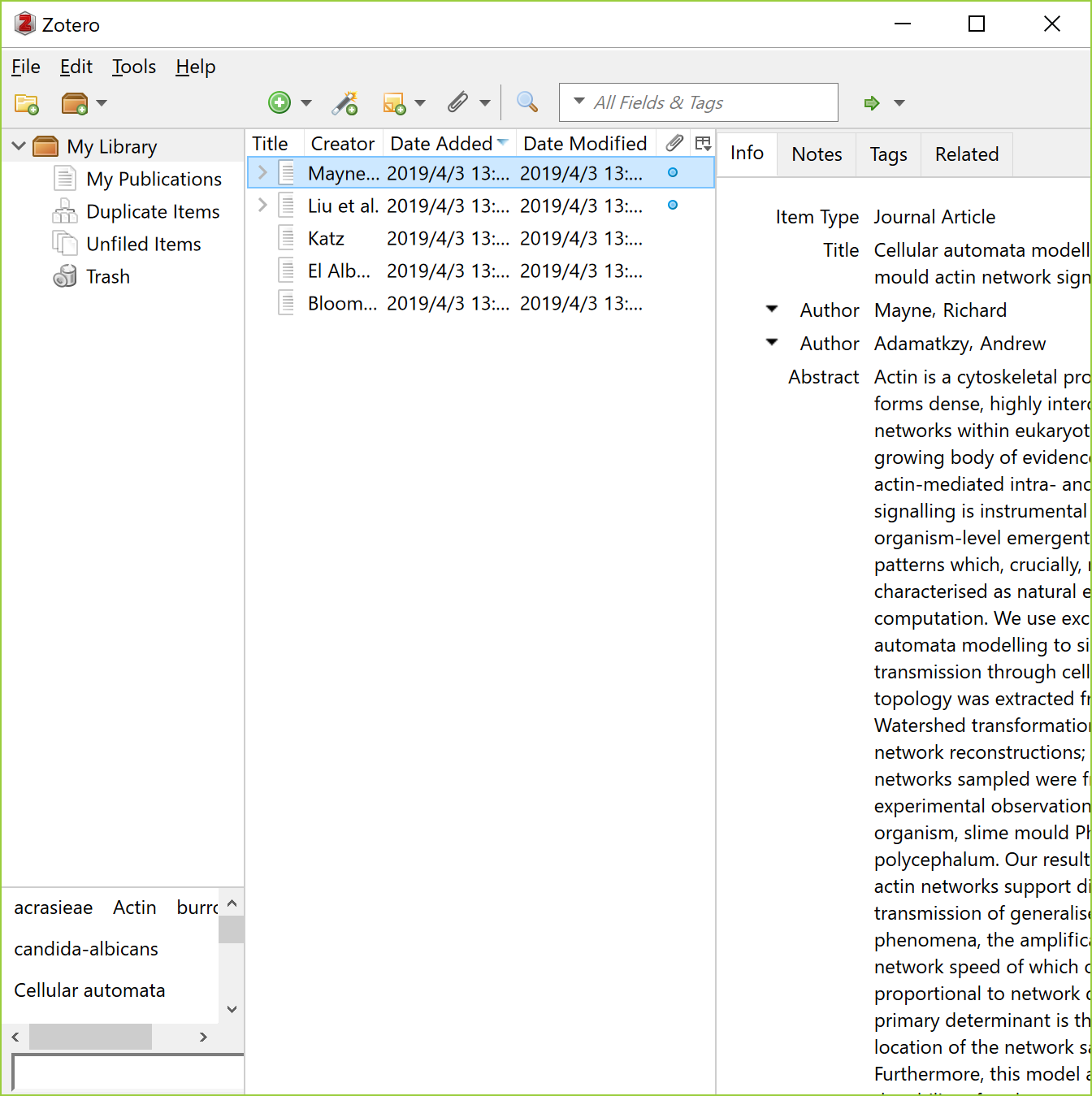 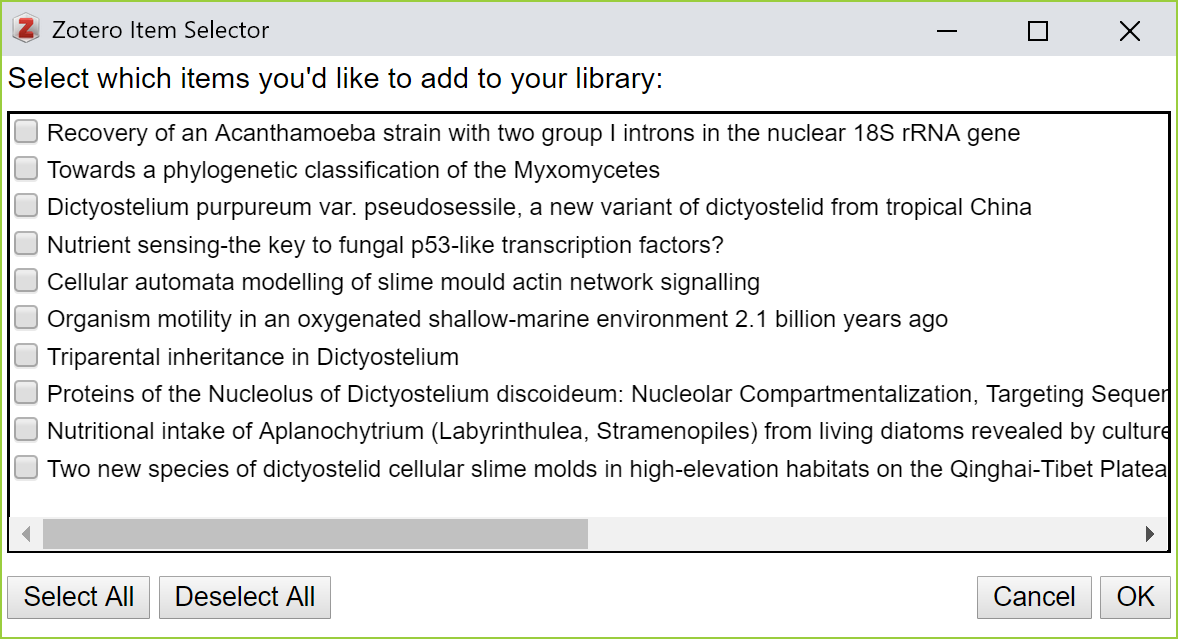 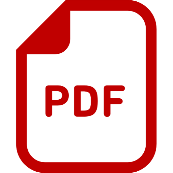 With the Import Tool,
import directly multiple bibliographic data
and PDFs (if you can access) at the same time
In Desktop version,
import bibliographic data and PDFs
by dragging and dropping PDFs
19
4) Zotero
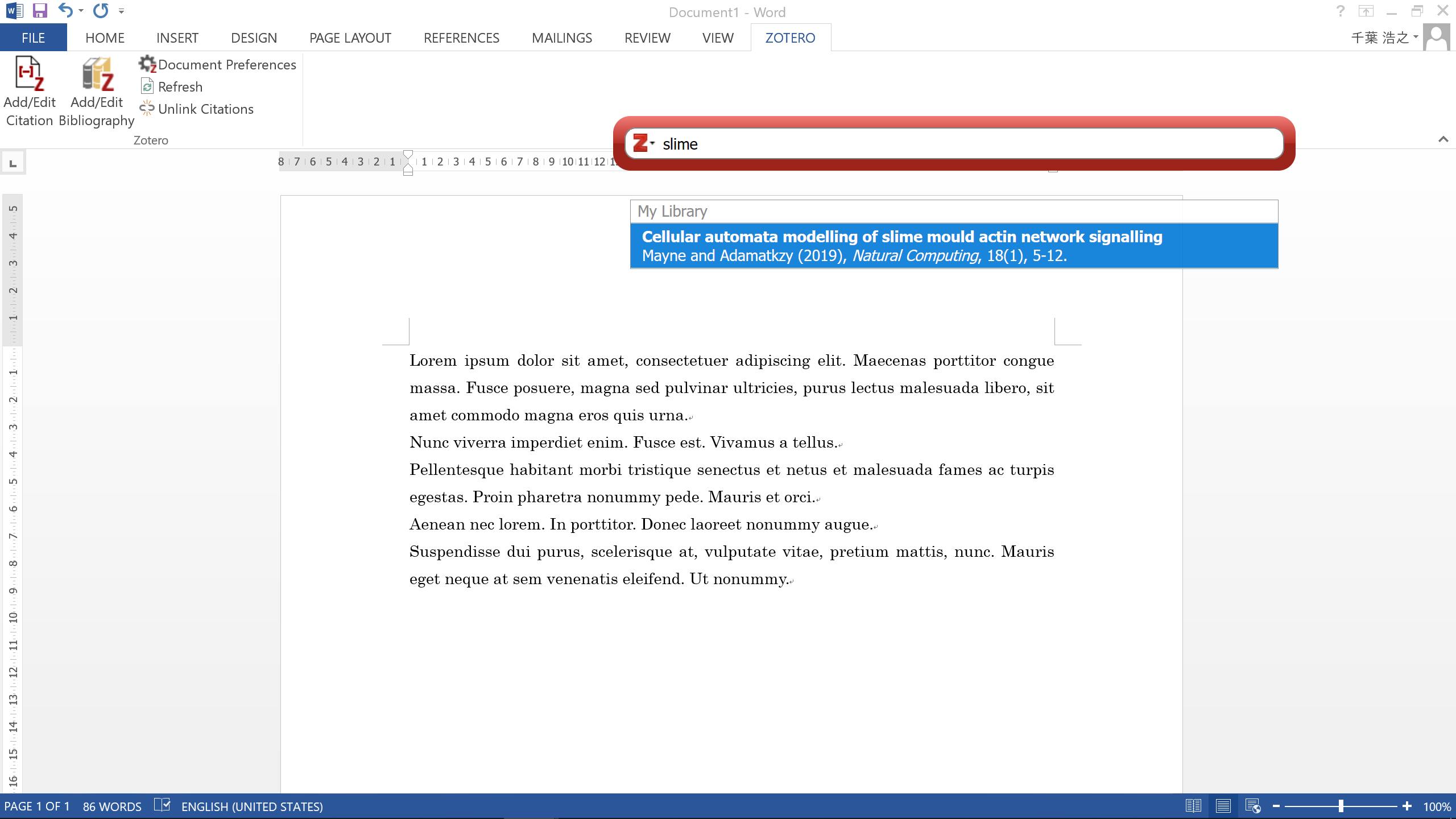 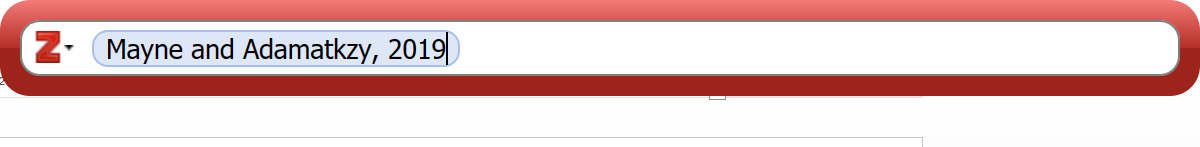 Open the “ZOTERO" tab in Word on which the Output Tool is installed,
click “Add/Edit Citation" at the place where you want to insert a citation,
and search for the paper you want to insert from Zotero
20
4) Zotero
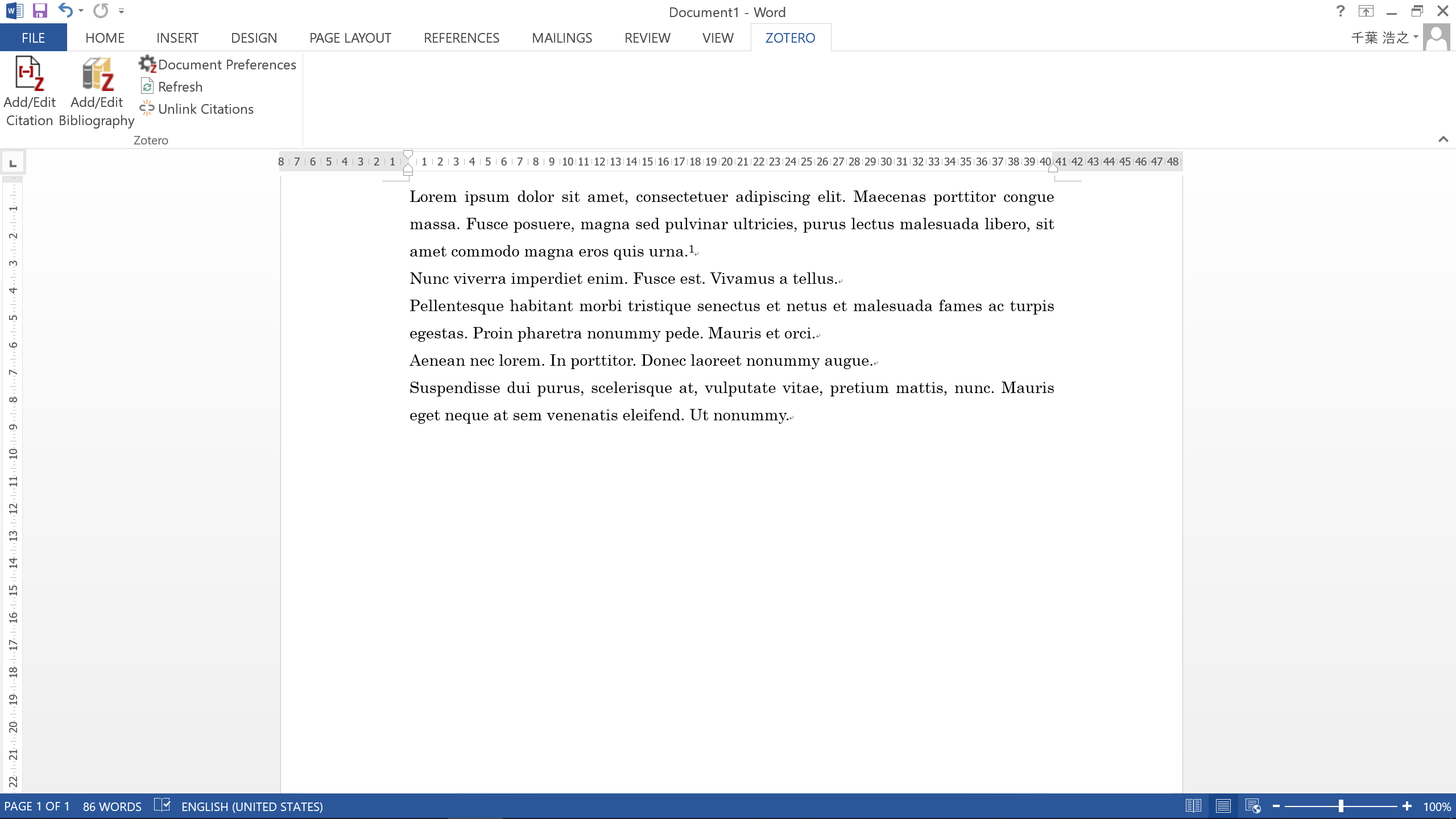 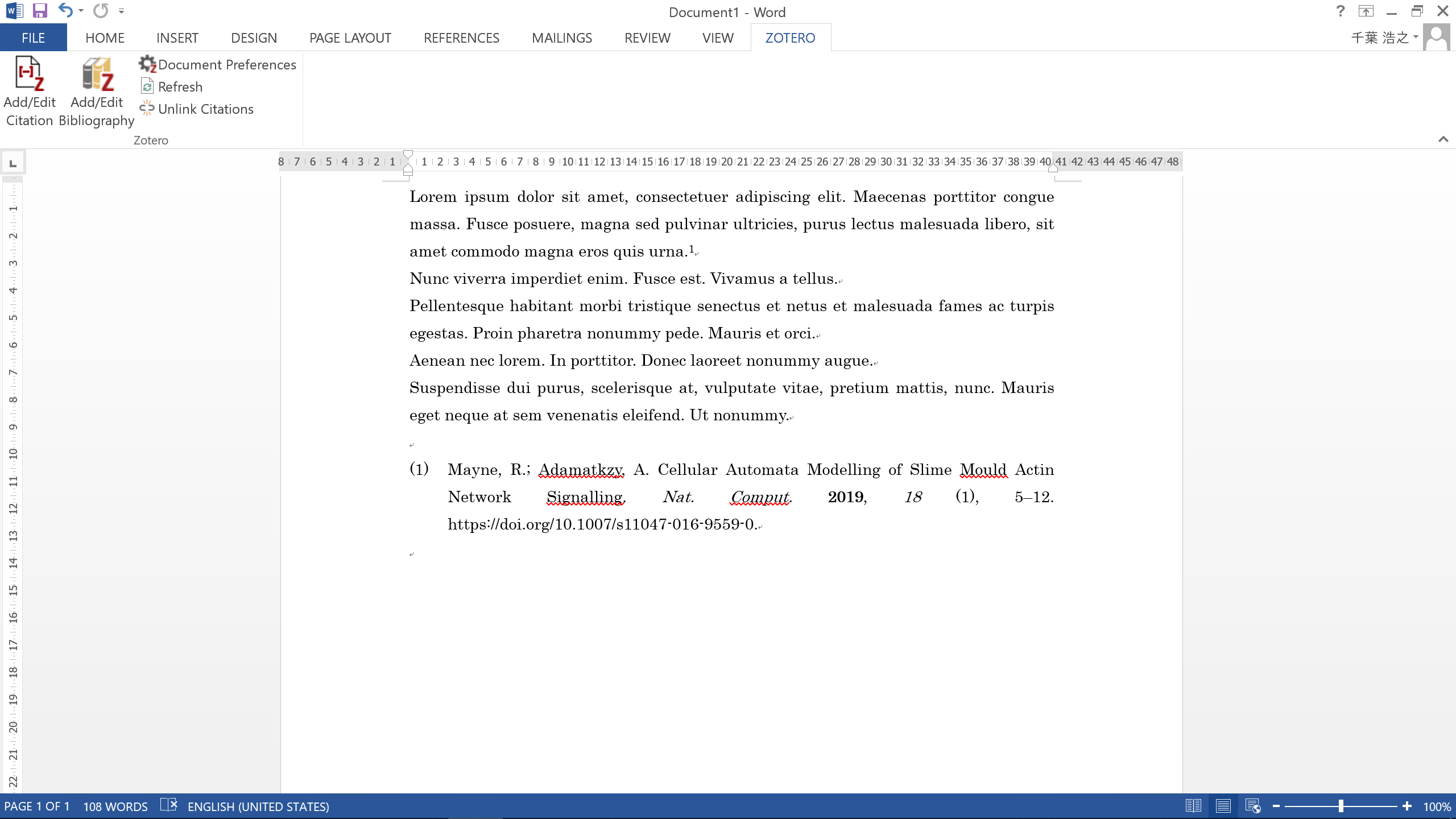 Click “Add/Edit Bibliography”
to insert a reference list
A reference sign is inserted in the sentence
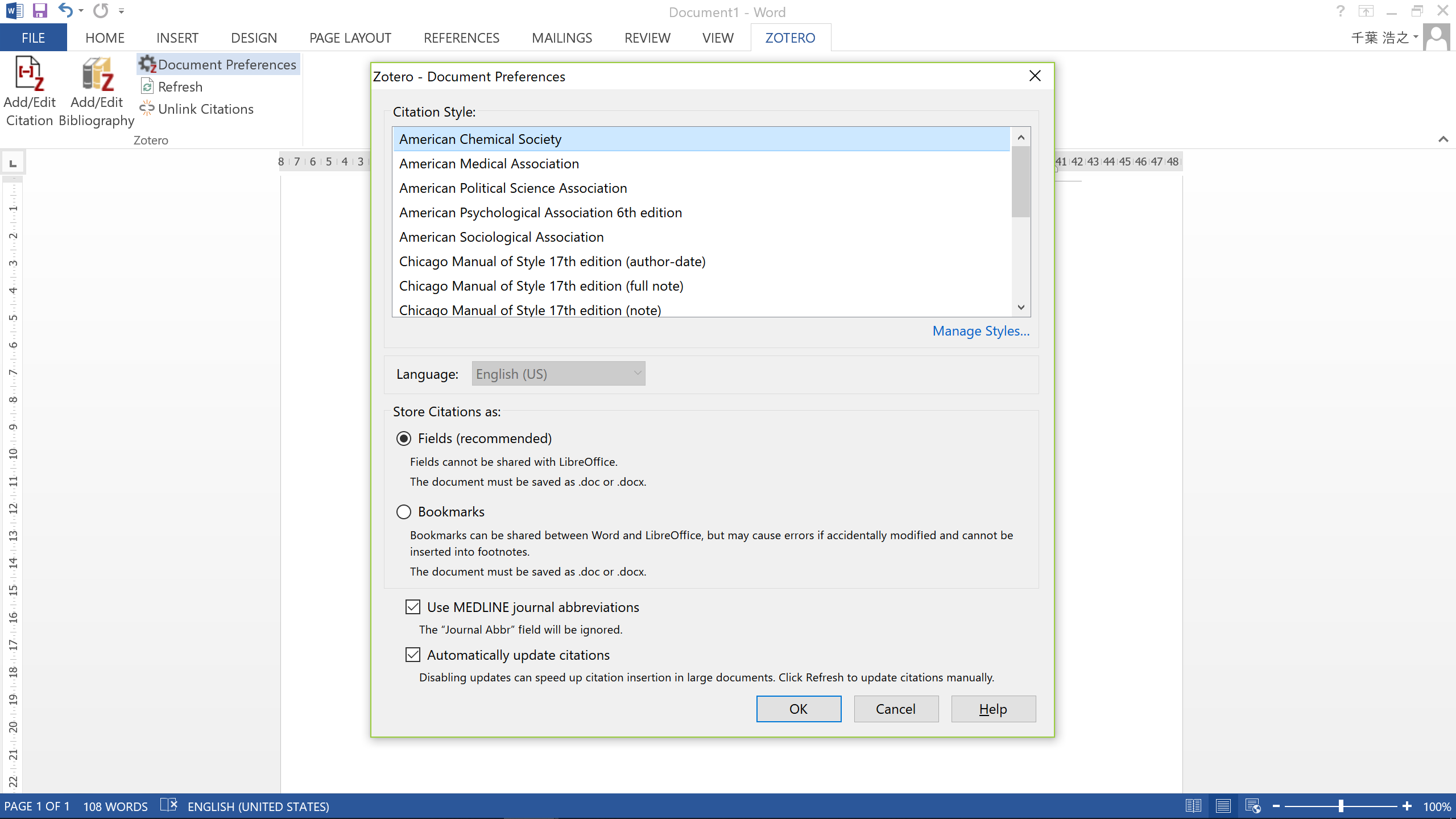 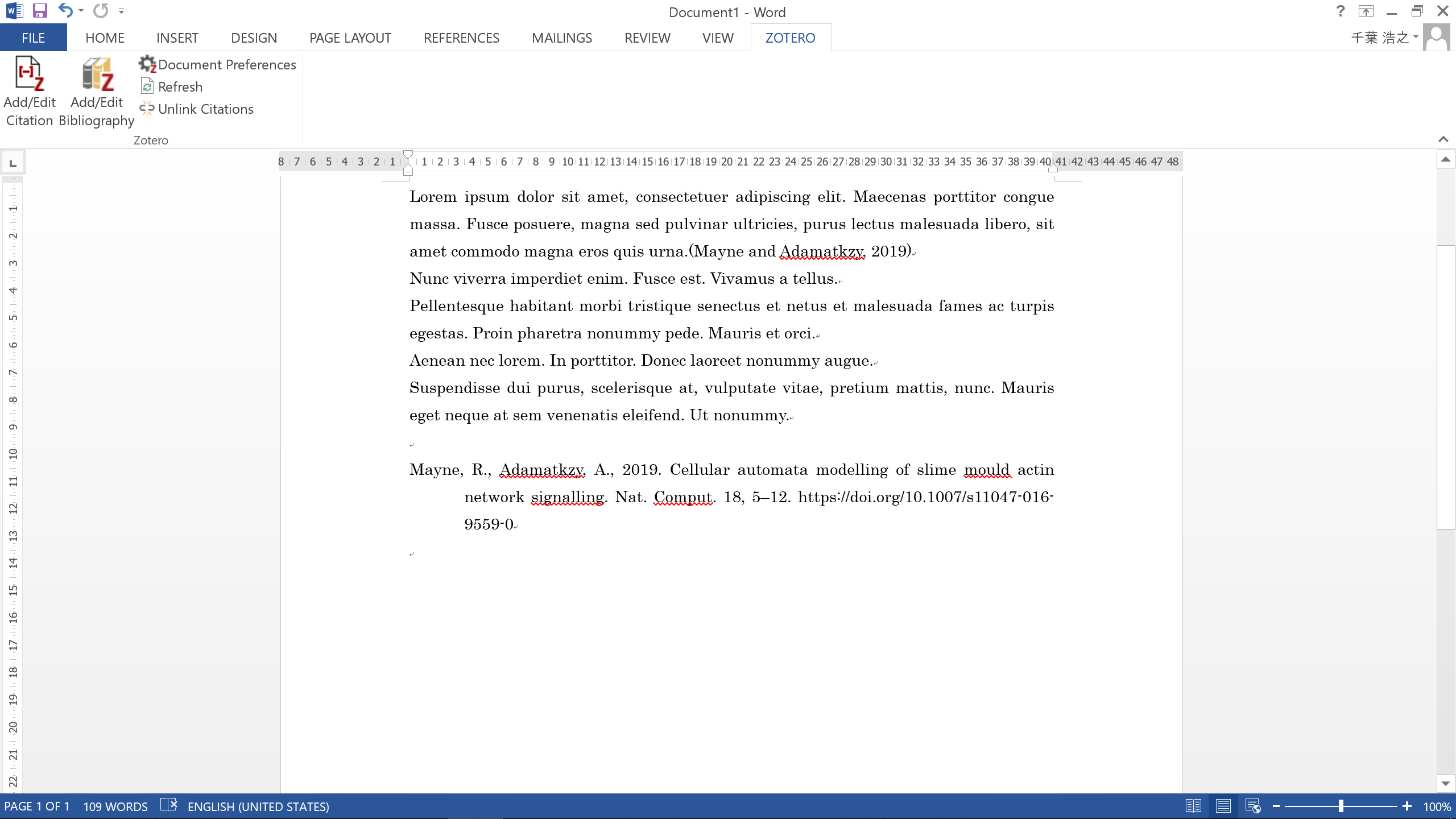 Change citation style
at “Document Preferences”
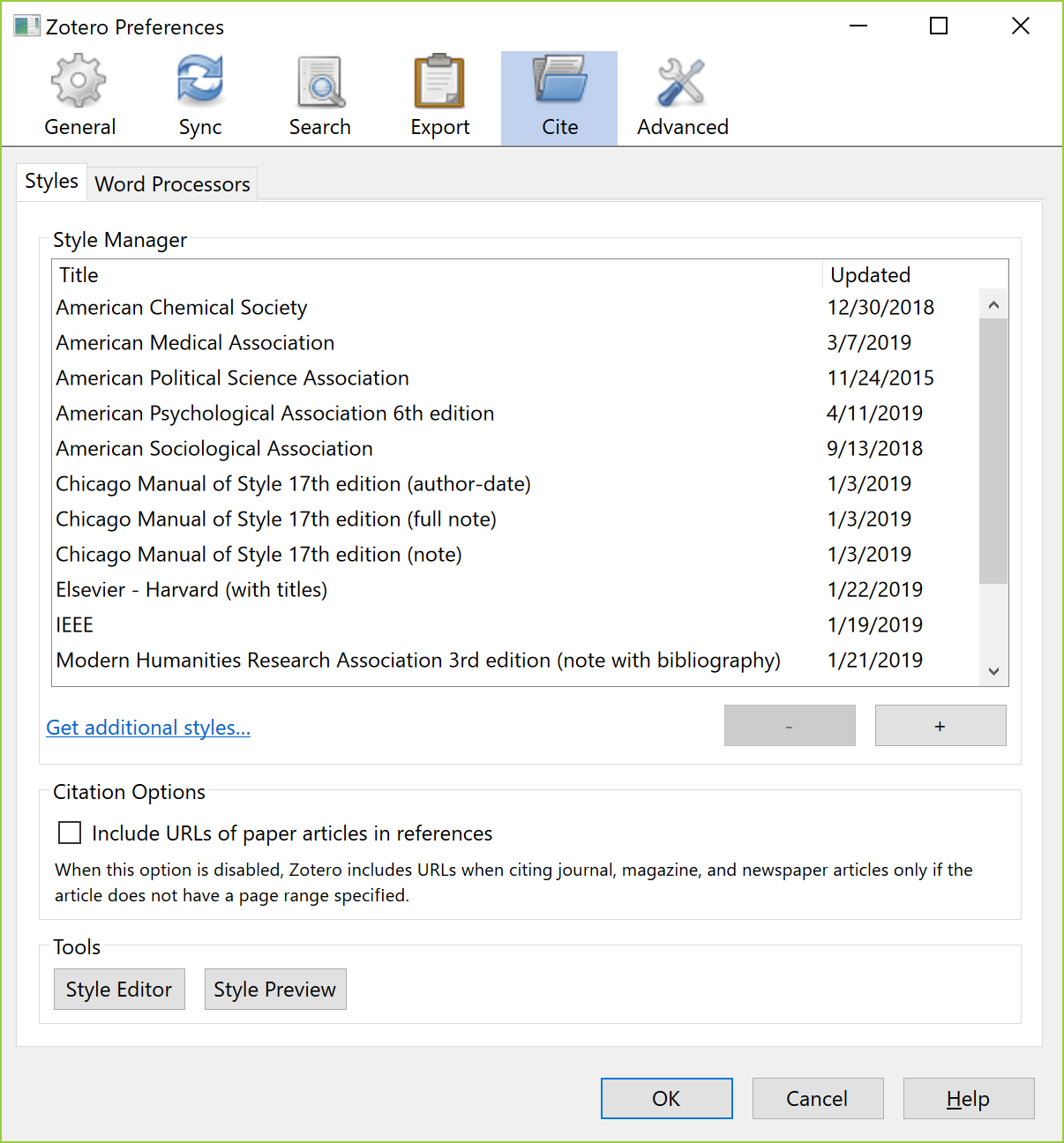 21
4) Zotero
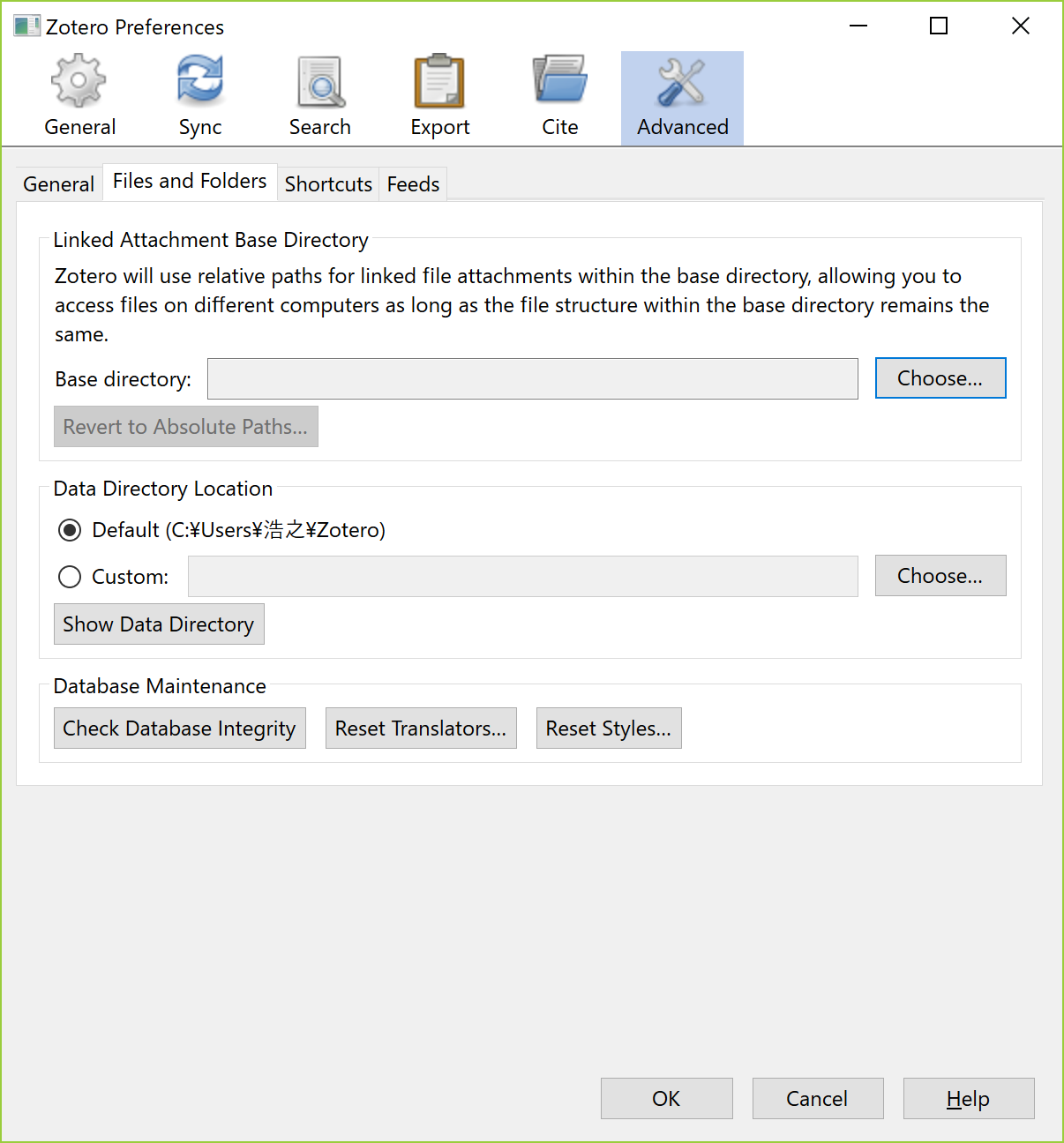 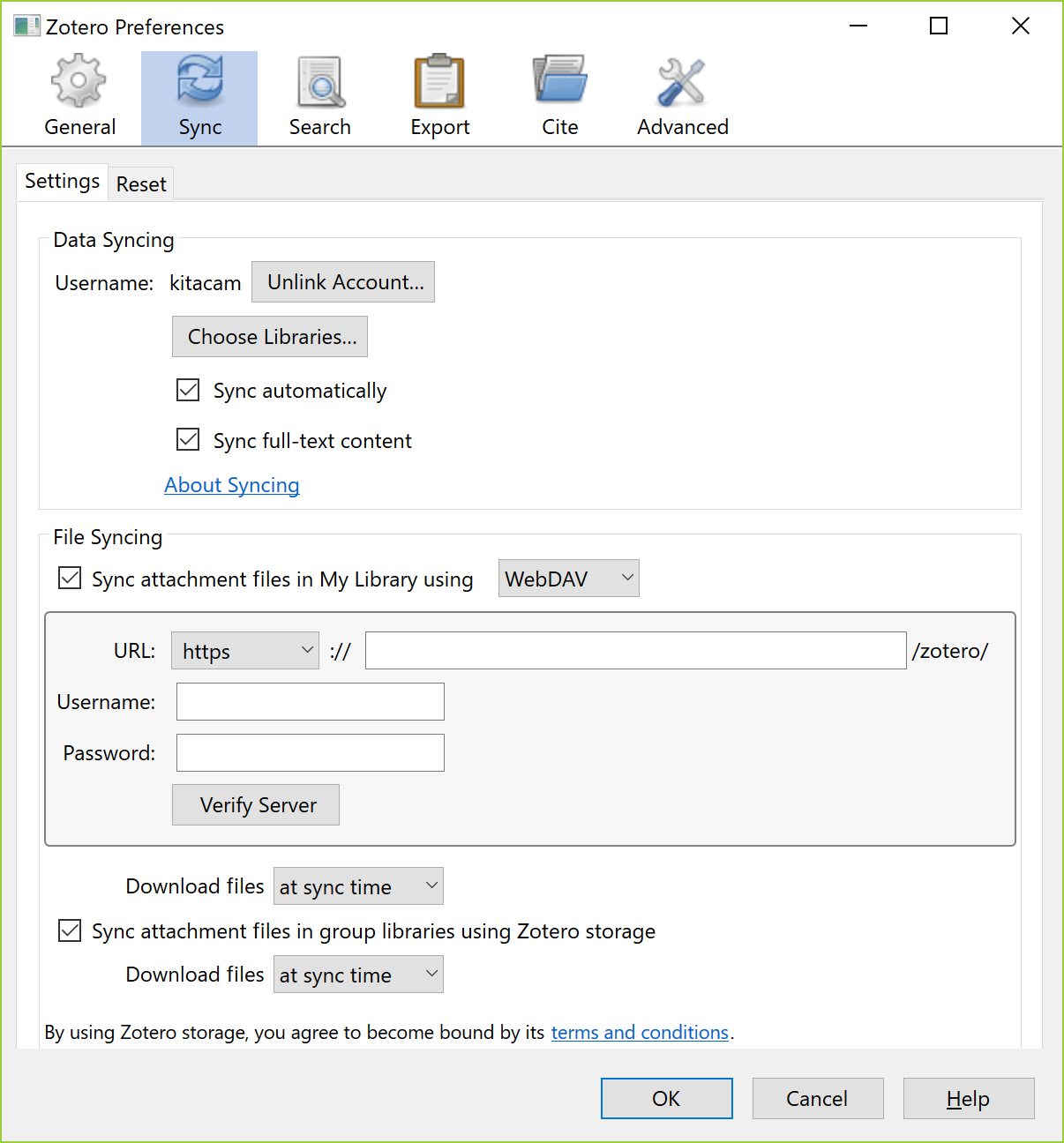 Save bibliographic data and PDFs
to WebDAV storage without using Zotero’s storage (up to 300 MB for free)
* Desktop Version - Edit - Preferences - Sync
Where in your computer 
the bibliographic data and PDFs synchronized are
* Desktop Version - Edit - Preferences - Advanced
22
4) Zotero
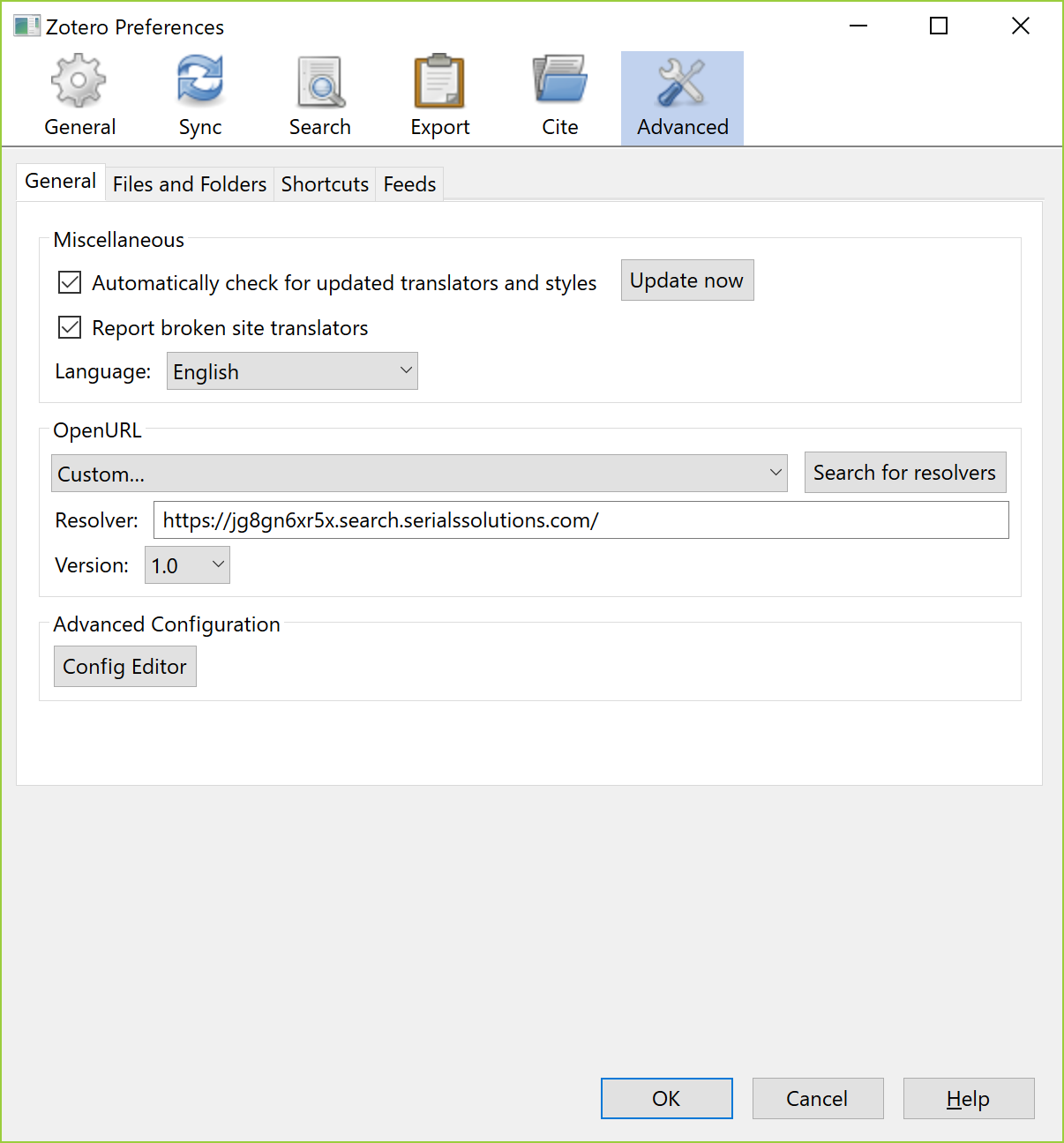 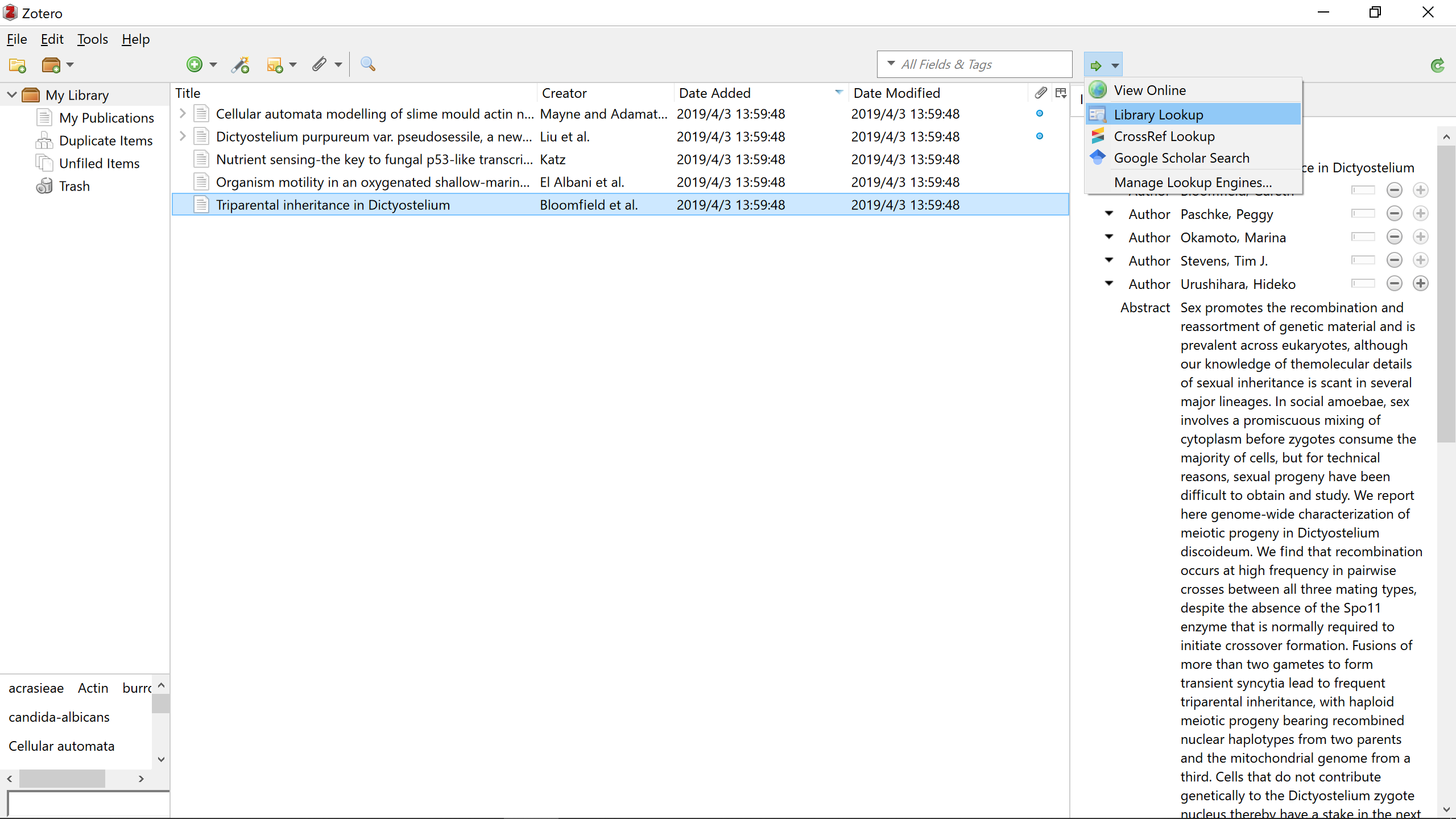 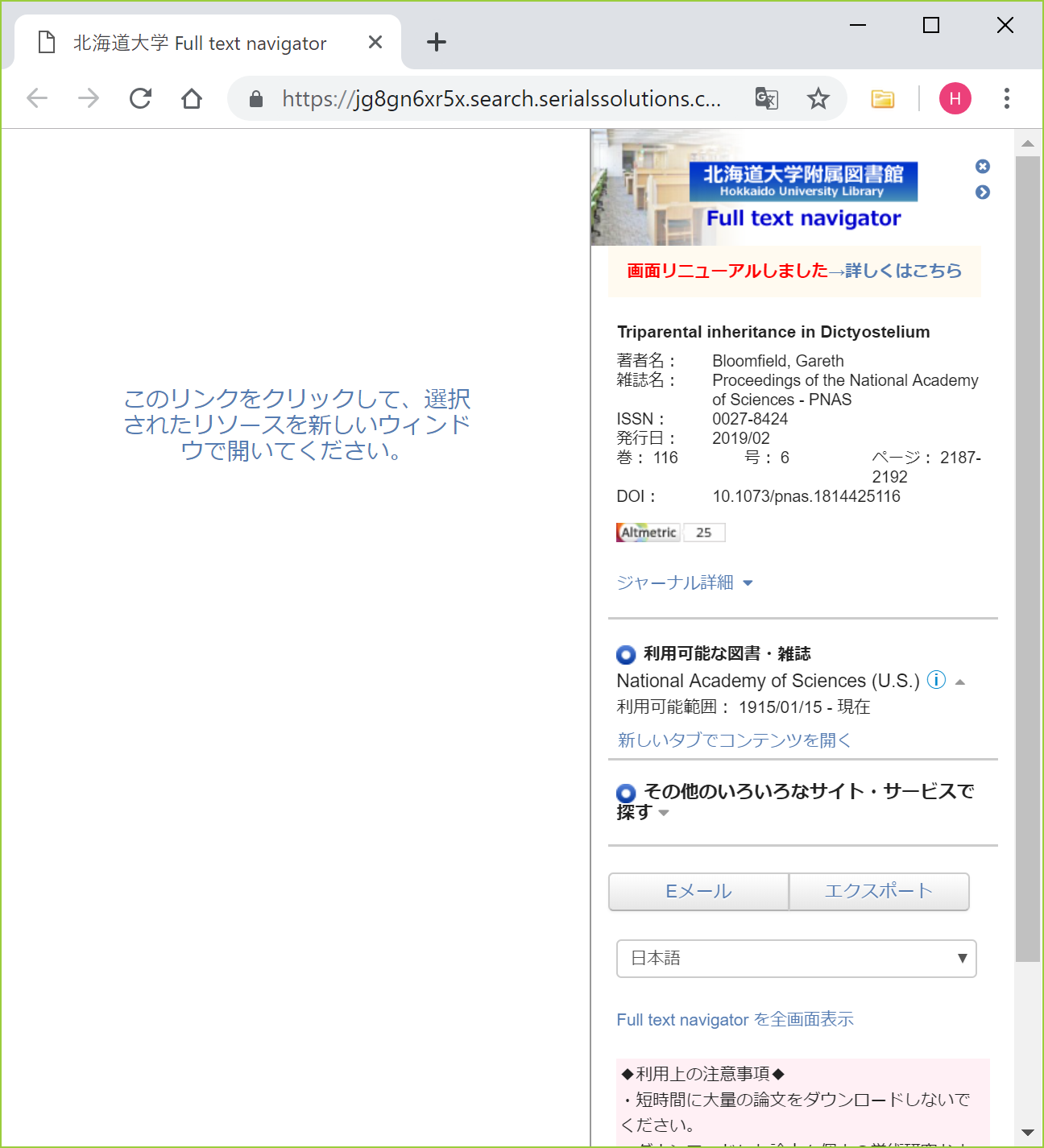 If you set the link resolver of Hokkaido University ( https://jg8gn6xr5x.search.serialssolutions.com/ ),
"Library Lookup" navigate you to PDF,
or suggest alternatives to access full-text by DOI etc. of the bibliographic data
* Desktop Version - Edit - Preferences - Advanced
23
5) Sources and cautionary points
EndNote basic
https://clarivate.jp/wp-content/uploads/2017/10/enw_qrc_jp.pdf [Japanese PDF]
https://clarivate.libguides.com/endnote_training/endnote_online [English]

Mendeley
https://www.mendeley.com/guides [English]

Zotero
https://www.zotero.org/support/start [English]

Check where to have saved PDFs when changing the software used
24
5) Sources and cautionary points
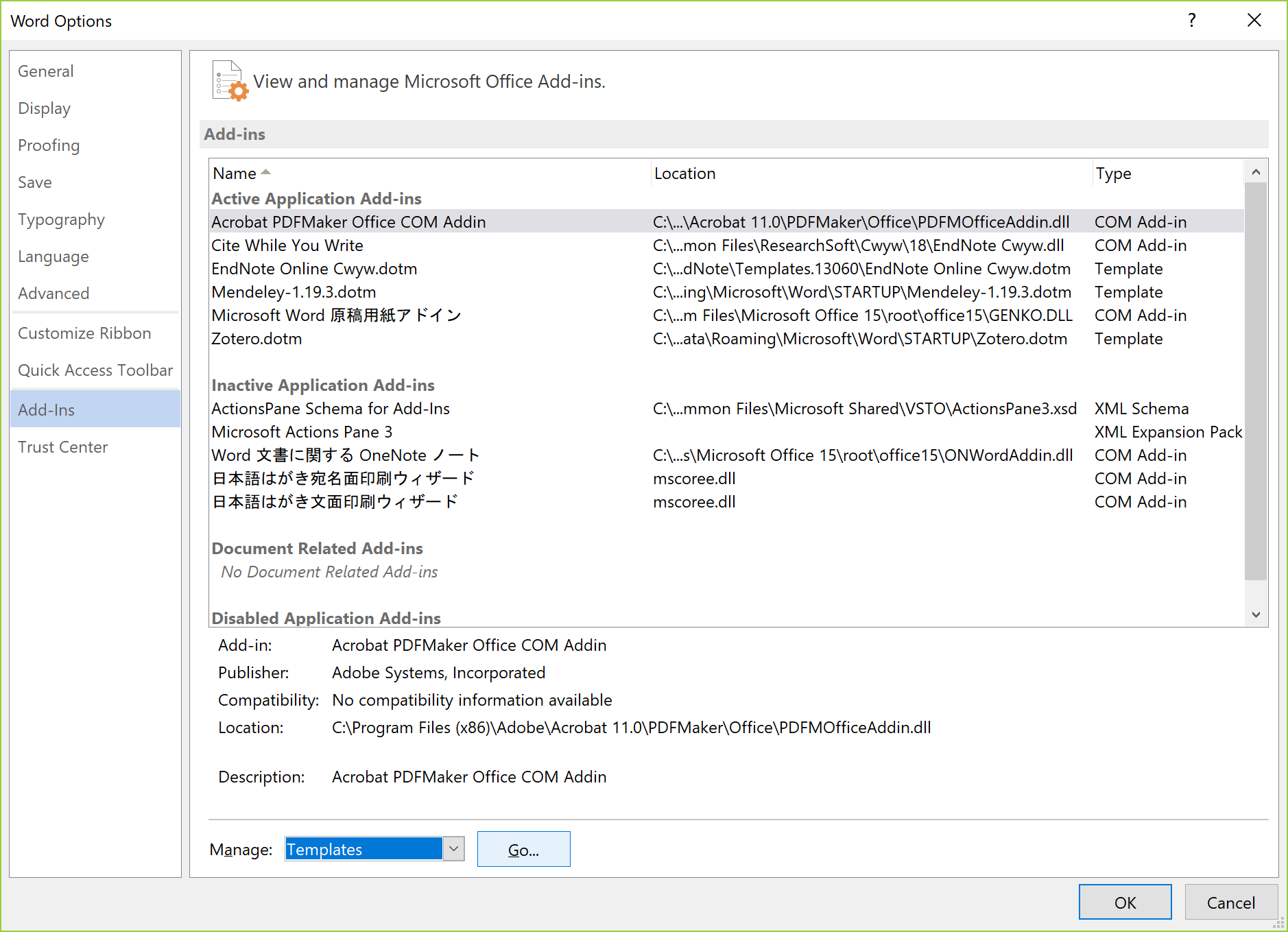 If you have installed multiple Output Tools on Word, they may conflict, so deactivate those you do not use
* Word - File - Options
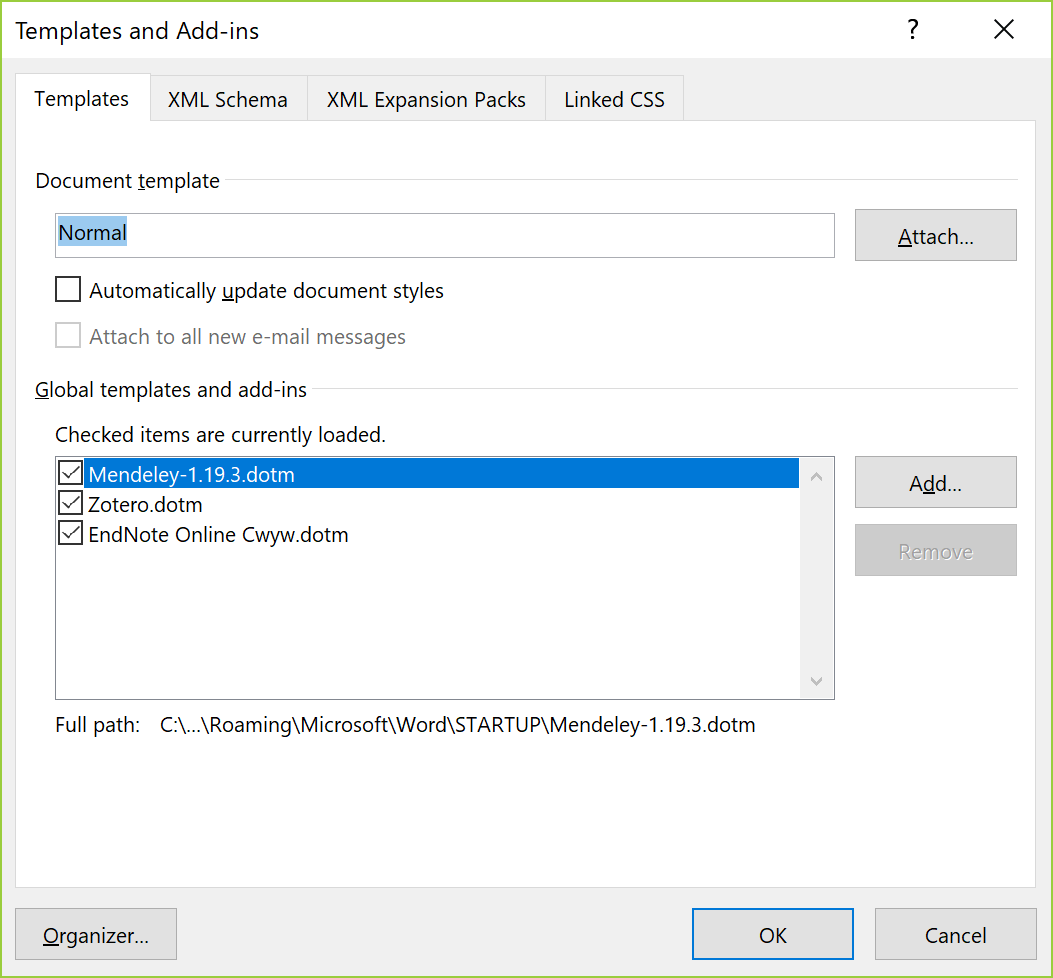 25
TRY
LATER
AND
ASK
ME
ANYTIME:
kitacam@lib.hokudai.ac.jp
26